Matlab
Sigmoid
Perceptron
Linear
Training
Small, Round Blue-Cell Tumor Classification Example
Matlab Program for NN Analysis
Algebraic Training of a Neural Network
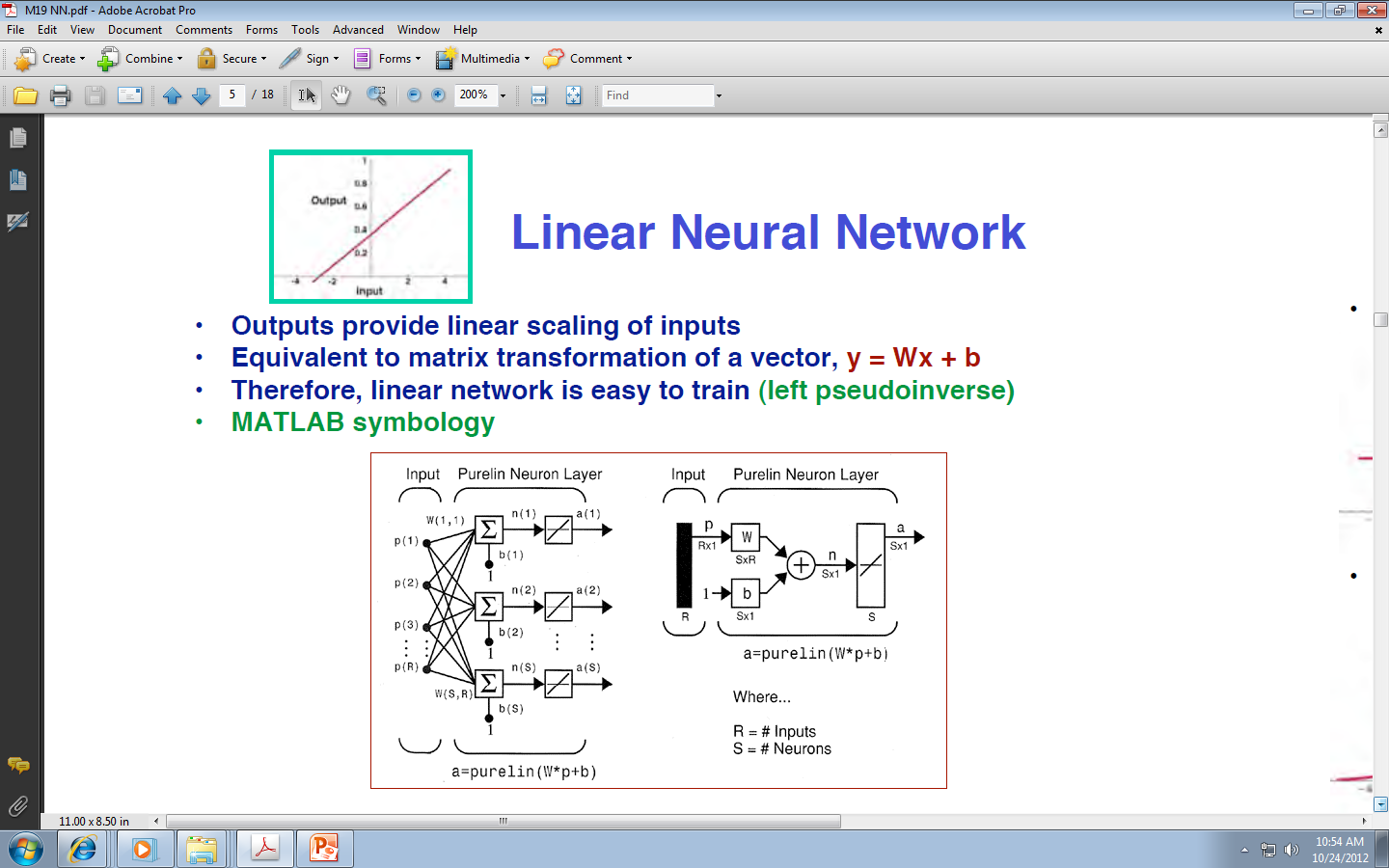 You can use various shapes of non-linear neurons in
Neural Networks
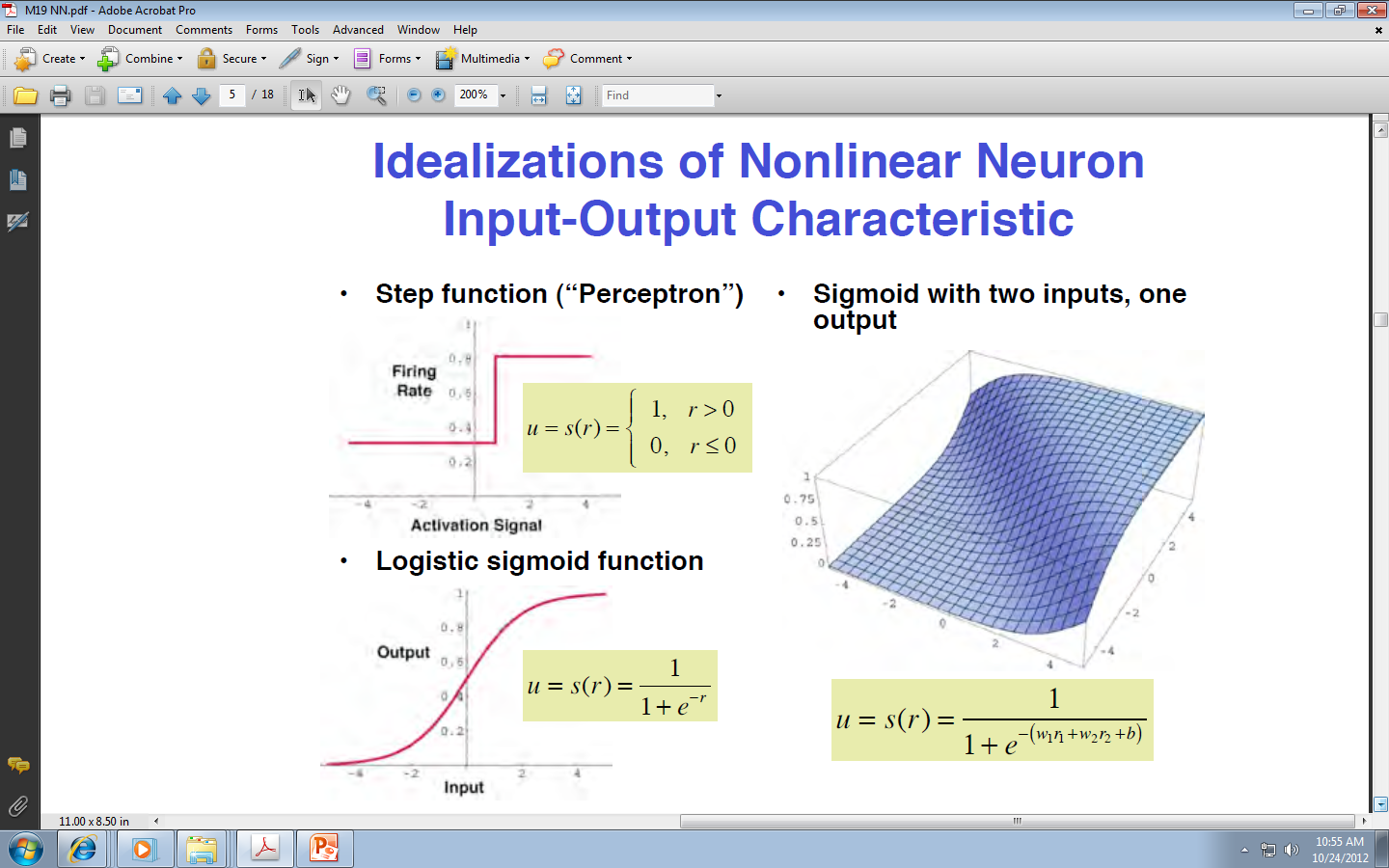 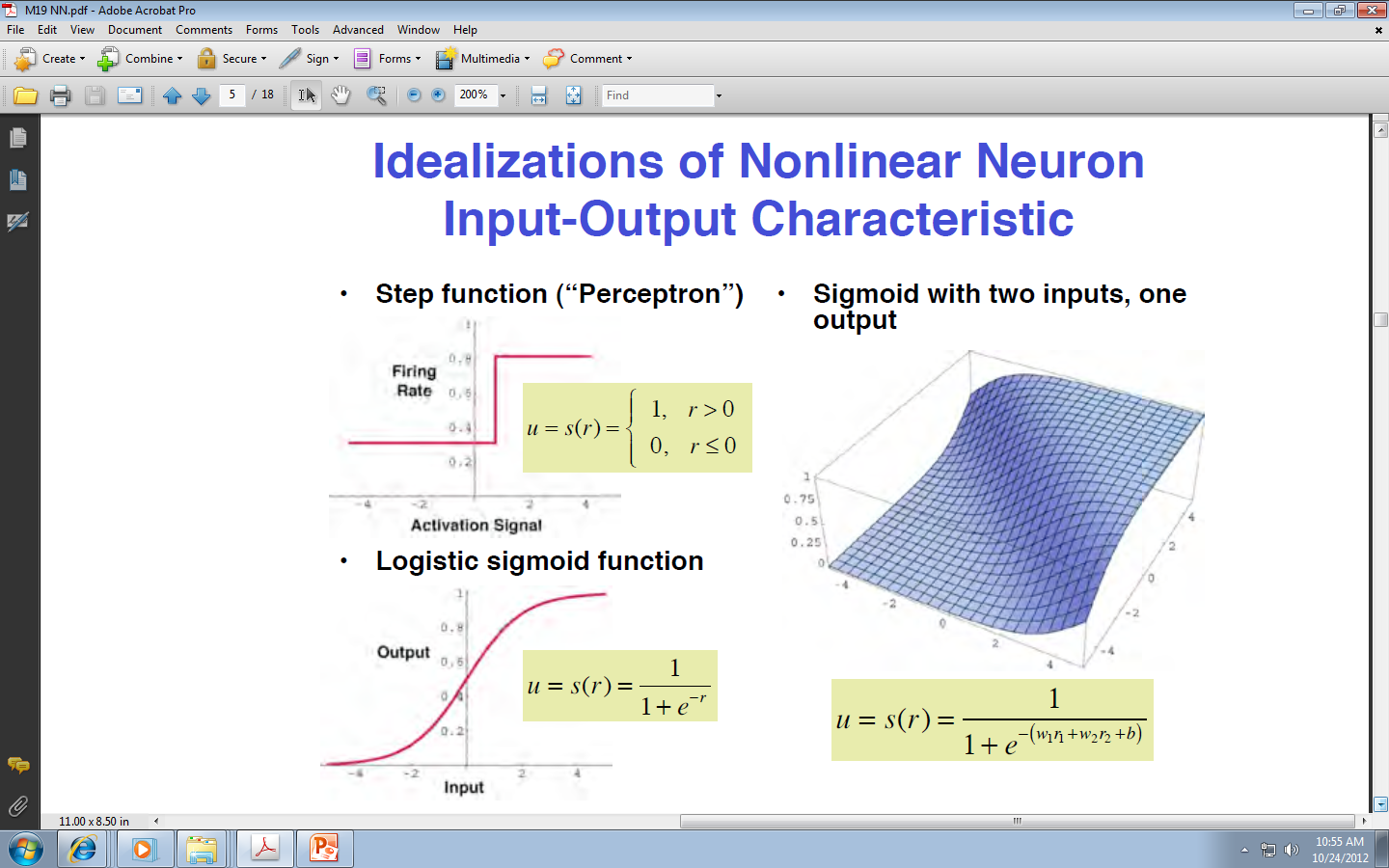 Perceptron Neural Networks
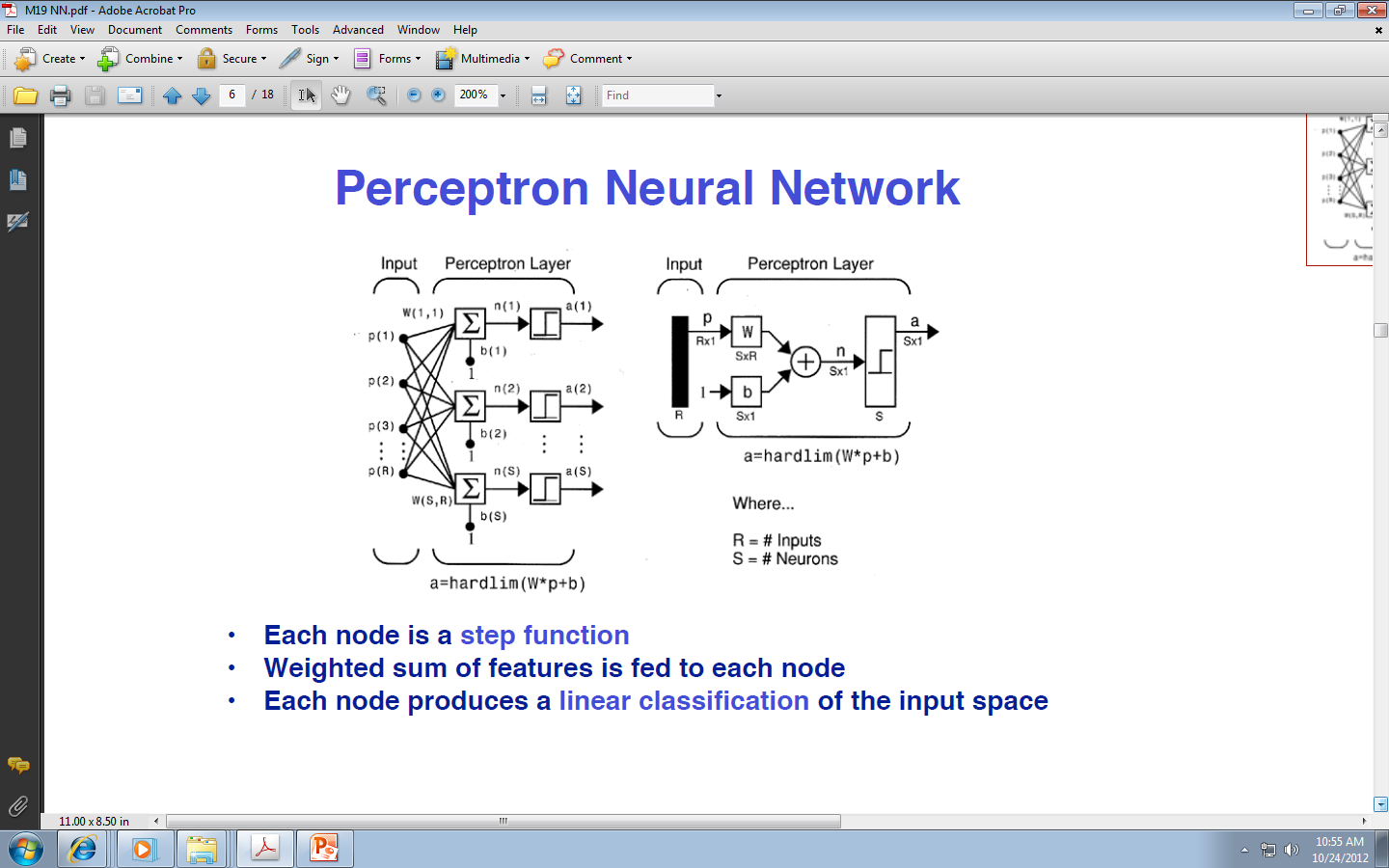 Biases versus Weights in Perceptrons
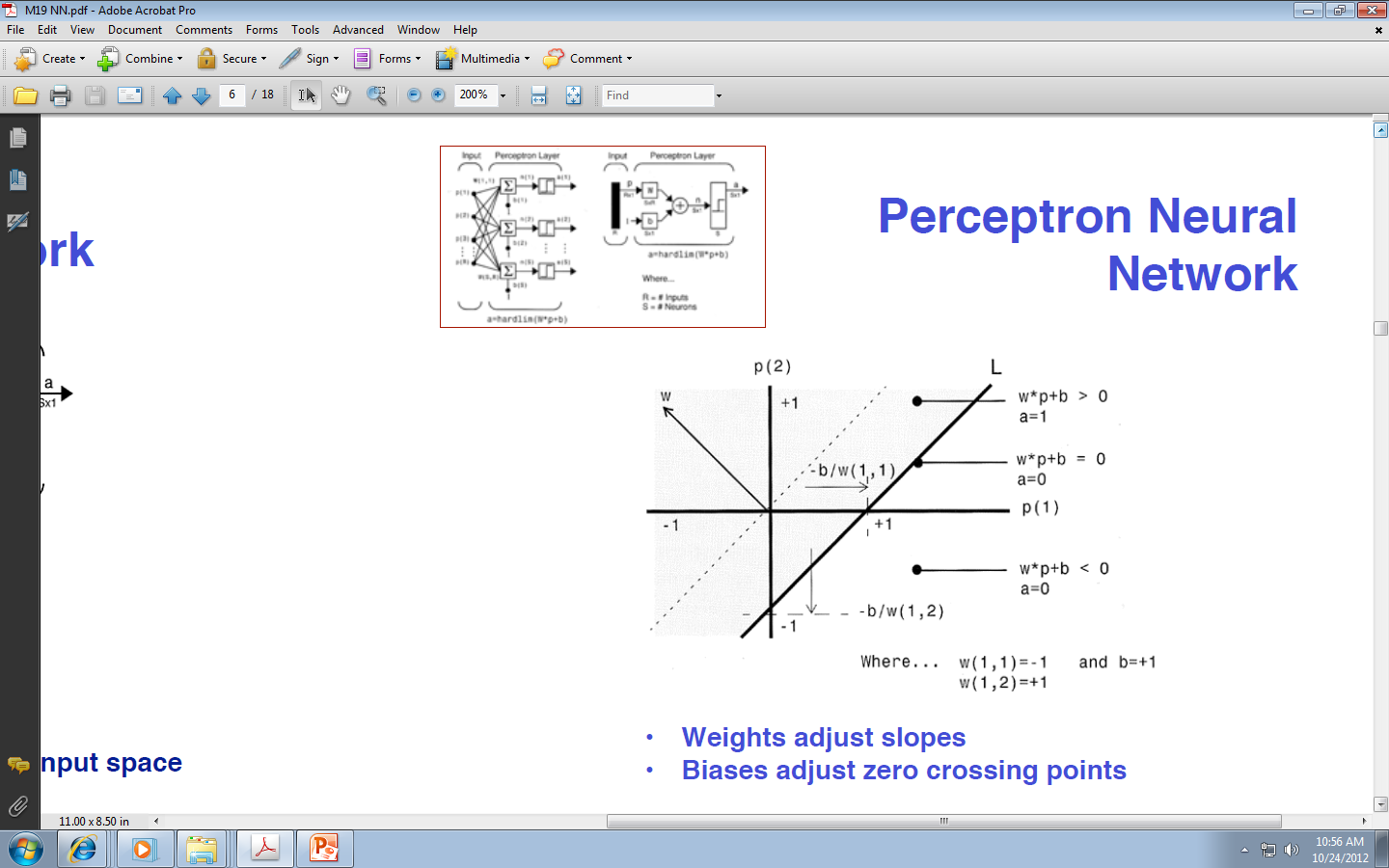 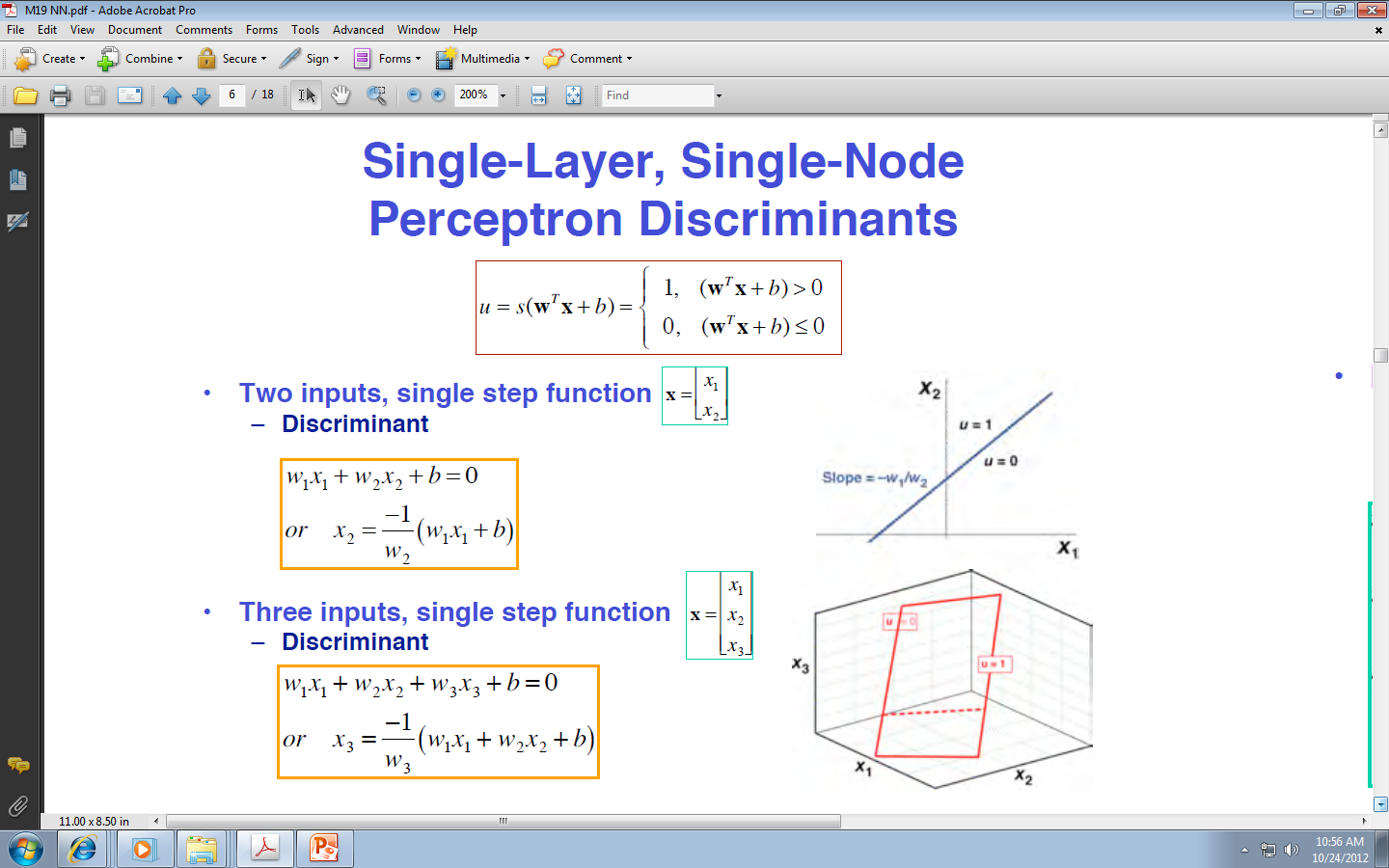 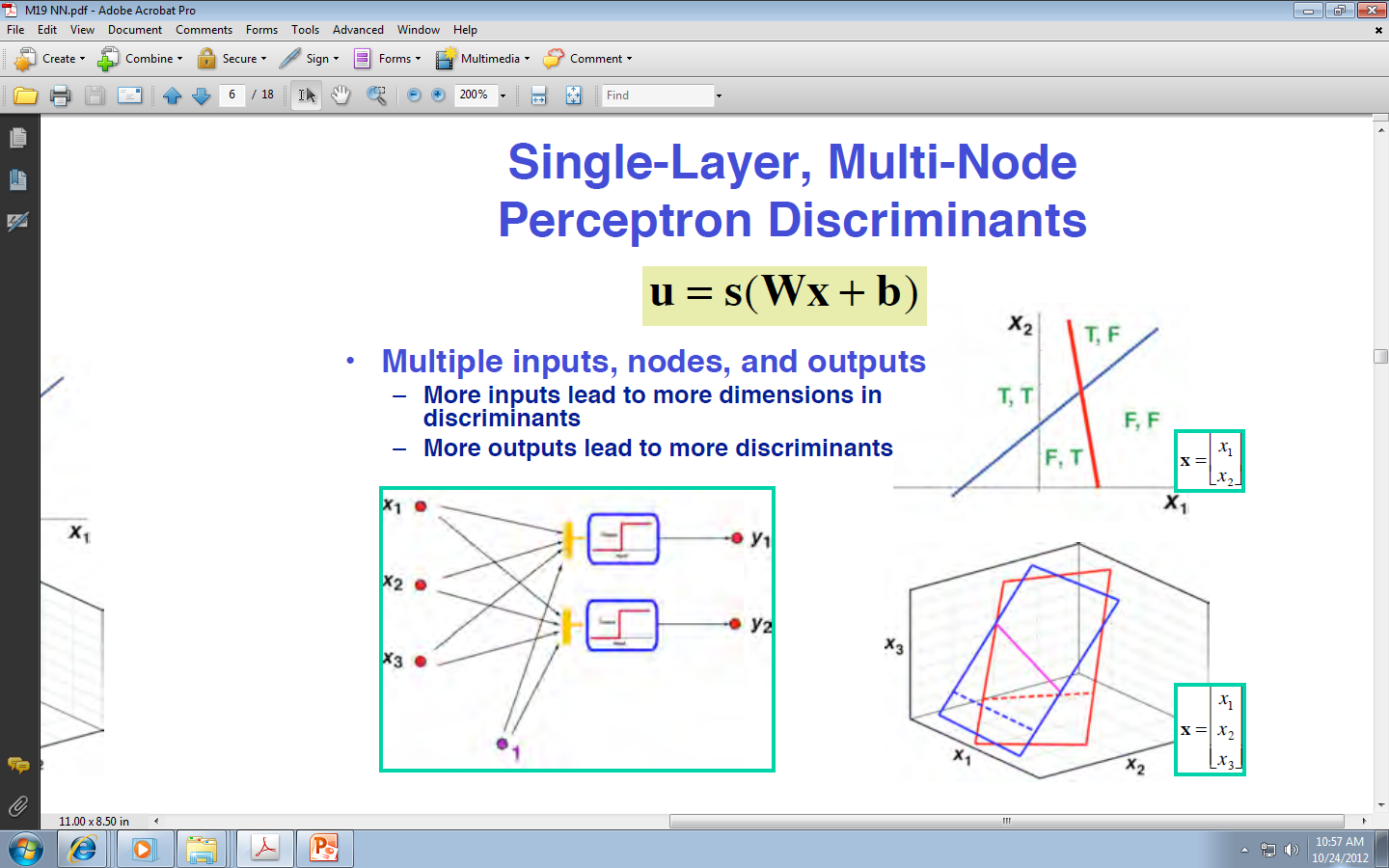 Multi-Layer Perceptrons can classify with Boundaries and Clusters
Multi-layer perceptrons have more powerful classification capabilities
Based on number of layers and elements used we can make a classification of classifiers
We can find open and closed regions in classifications.
The next slide will show various strengths of classifiers.
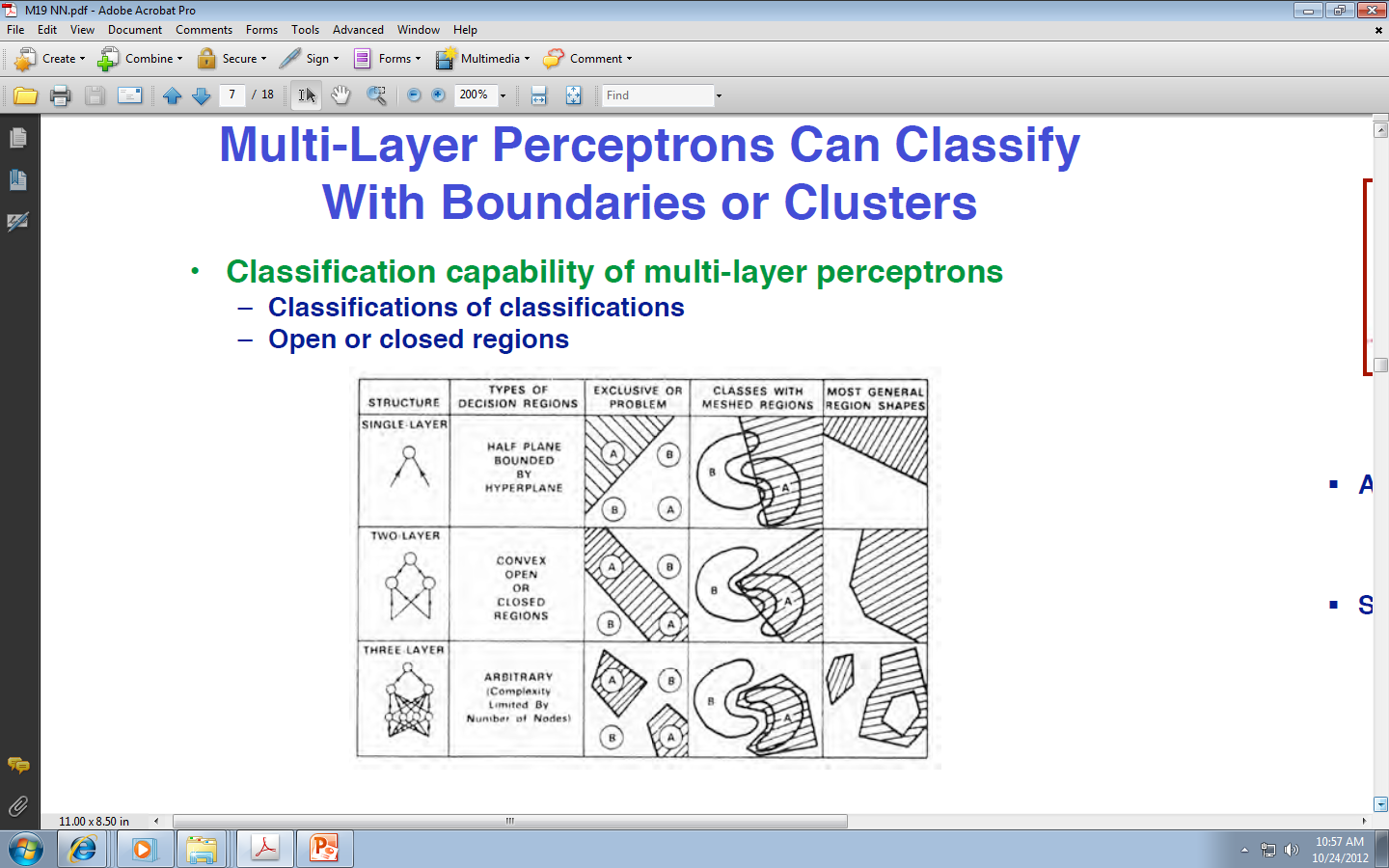 Sigmoid Neural Networks
Smooth nonlinearity!
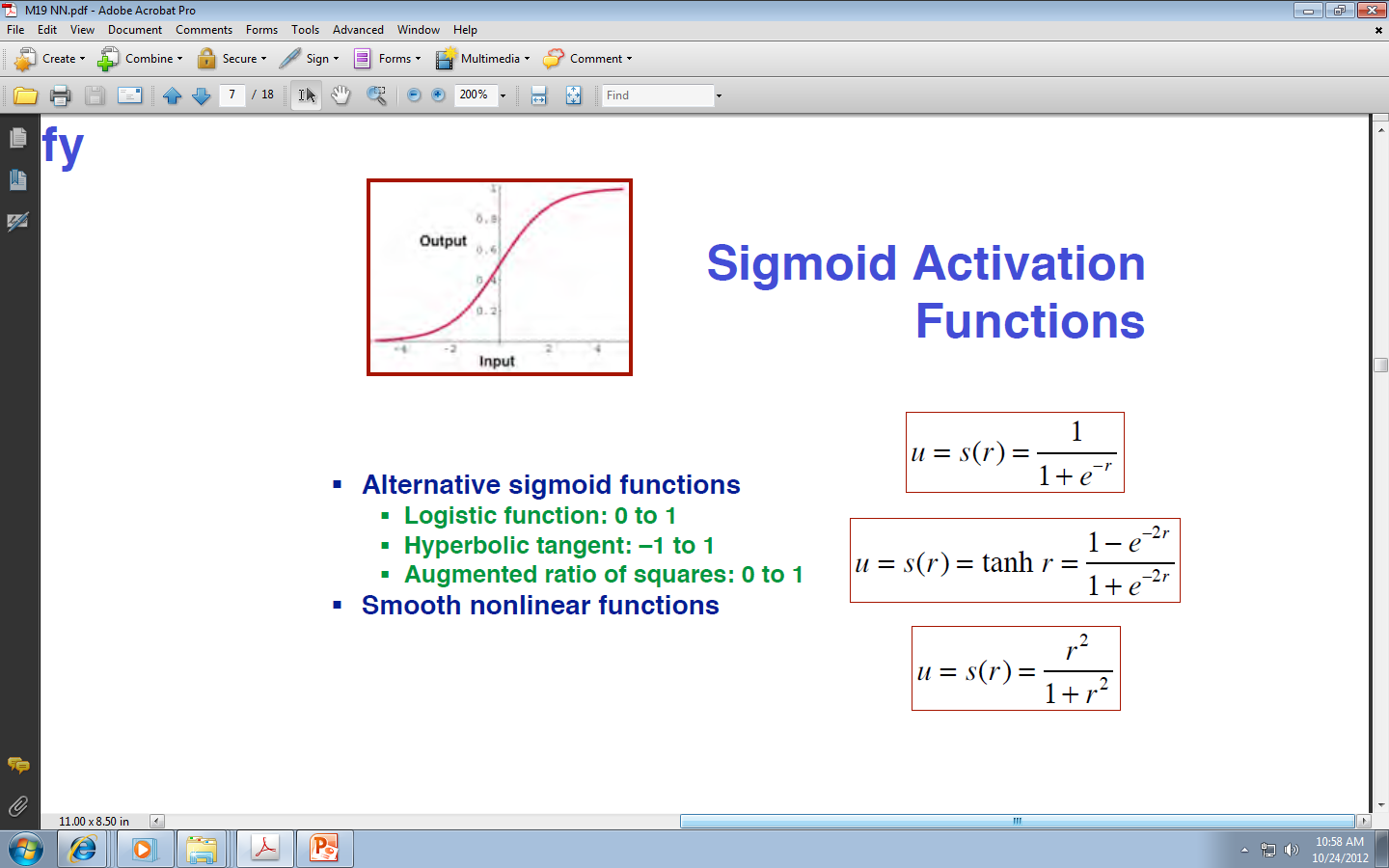 Logsig = logistic sigmoid
Sigmoid Neural Network
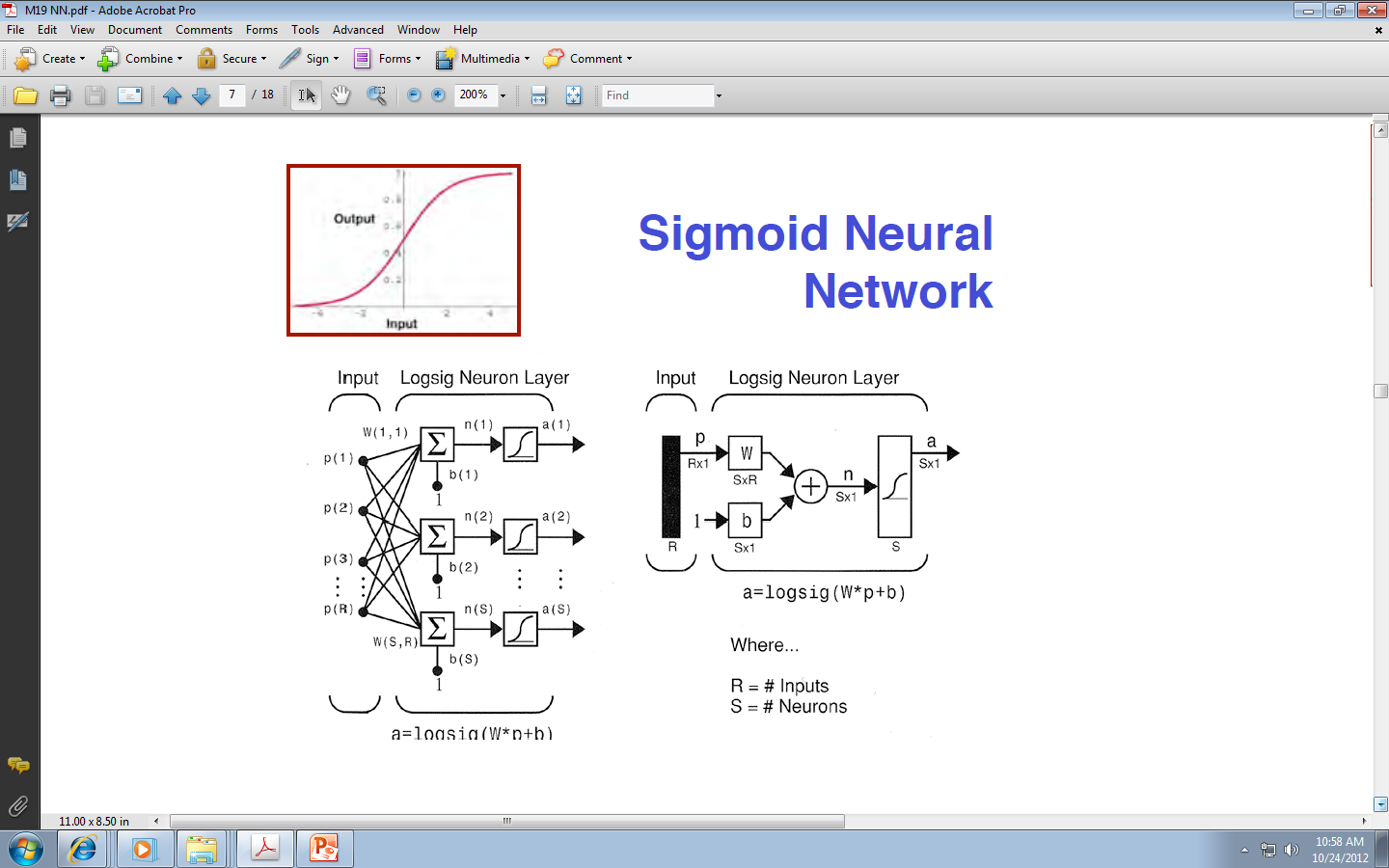 Single Sigmoid Layer is Sufficient for any continuous function!
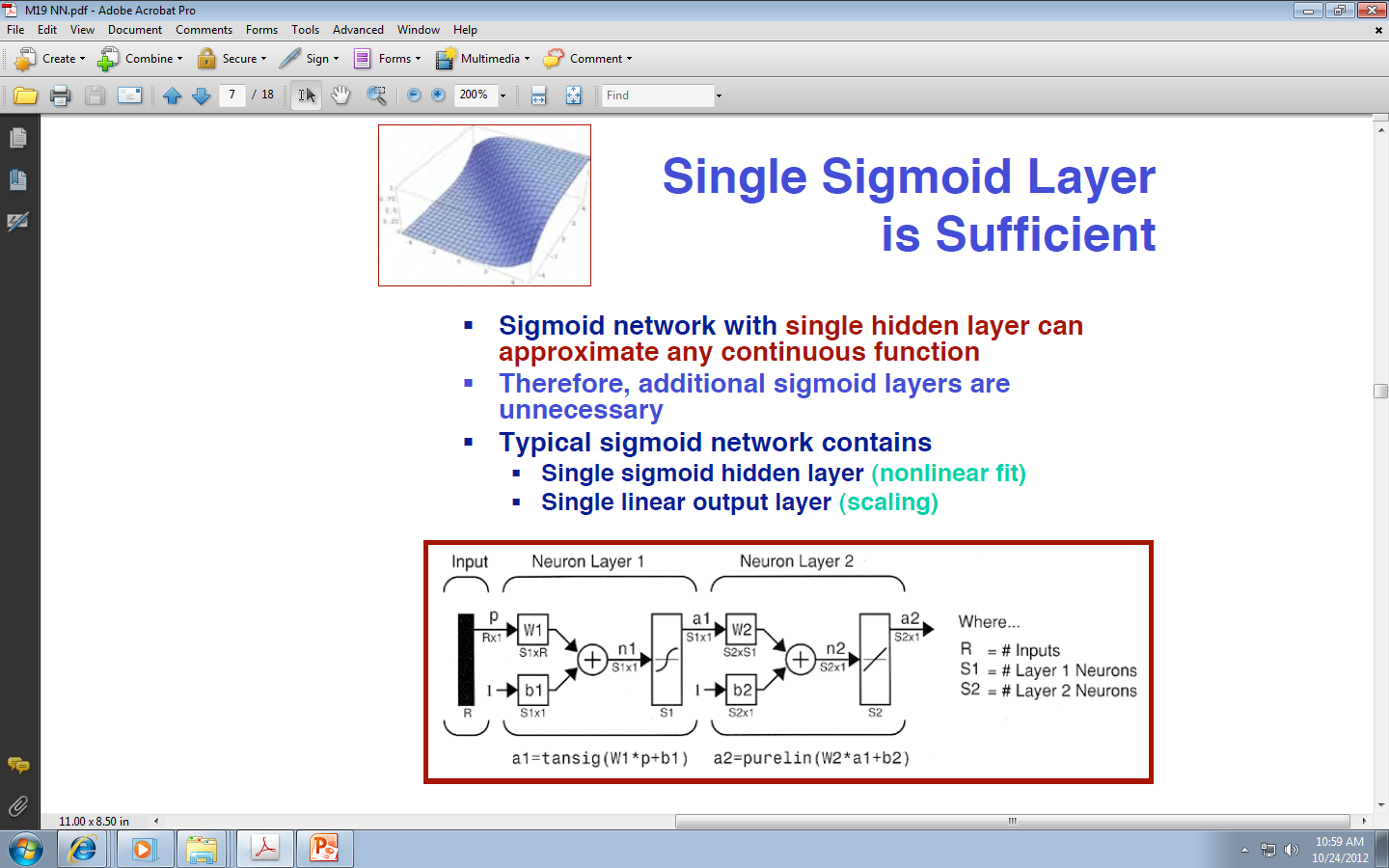 Typical Sigmoid Neural Network Output – create your own mapping
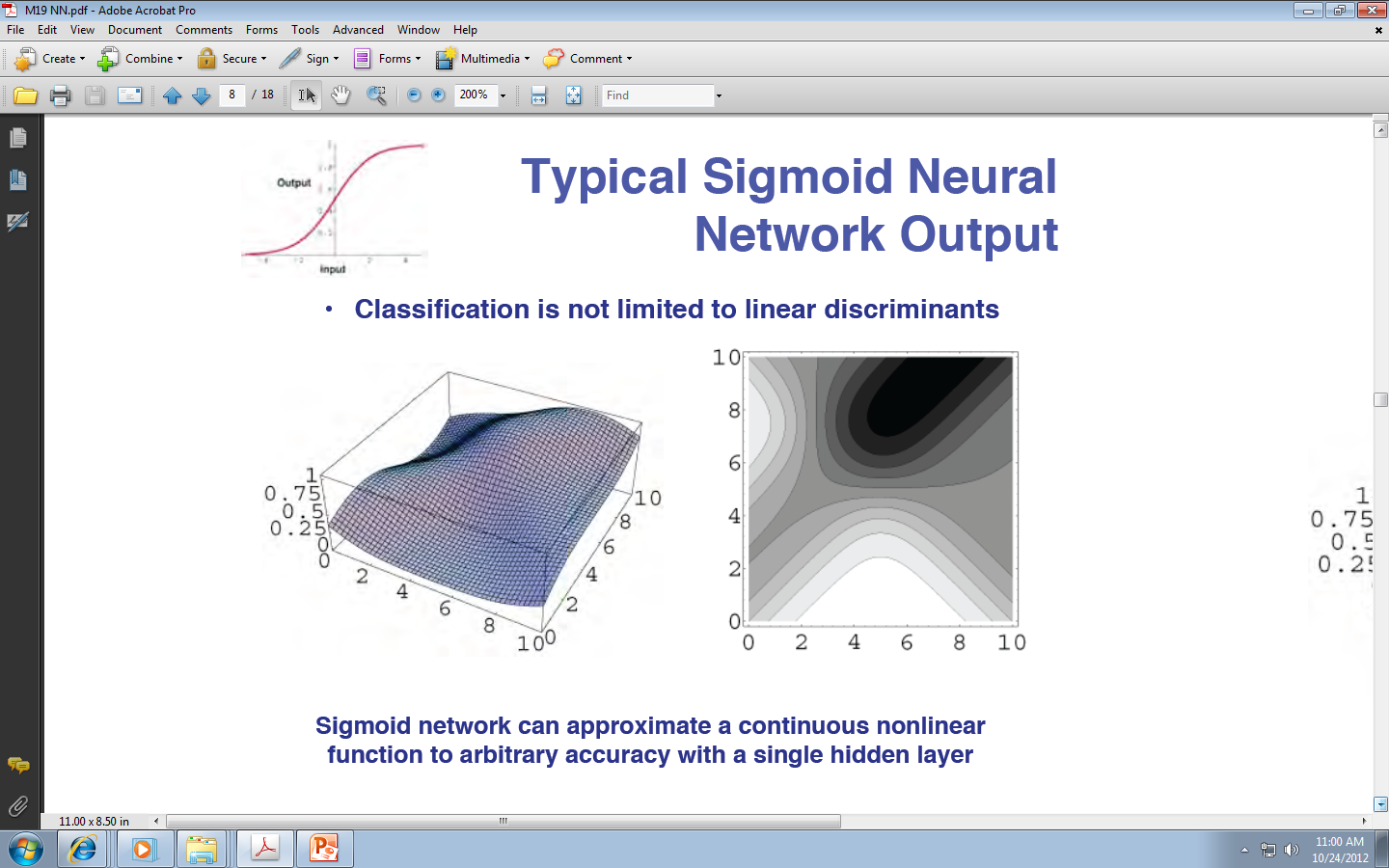 Sigmoid gives arbitrary accuracy!
Thresholded Neural Network Output
Strict YES / NO  decision is sometimes useful
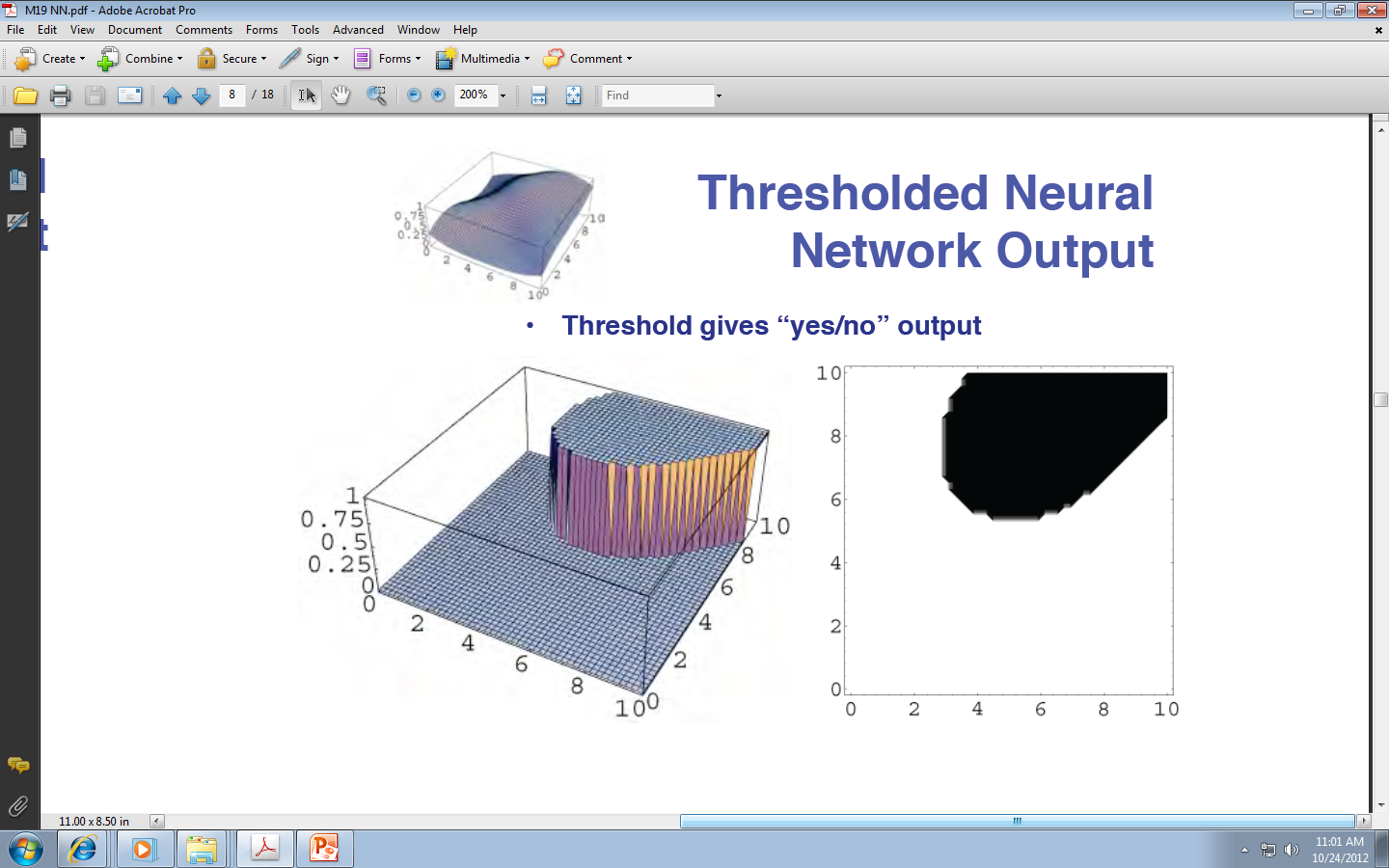 Linear 
 Neural Networks
Training Error and Cost for a Single Linear Neuron
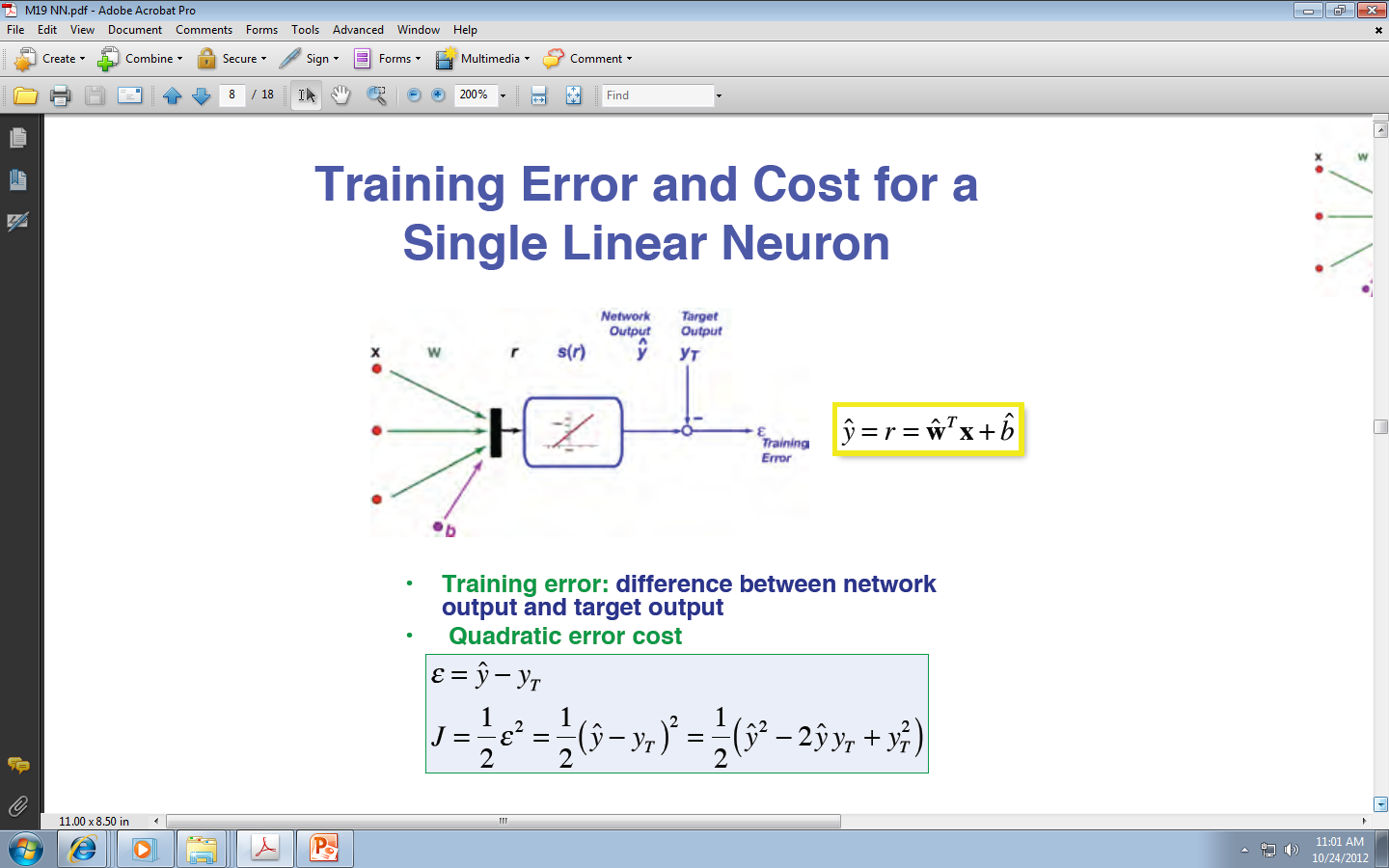 Training error
Quadratic error cost
Linear Neuron Gradient
Training error
Quadratic error cost
Single Linear Neuron
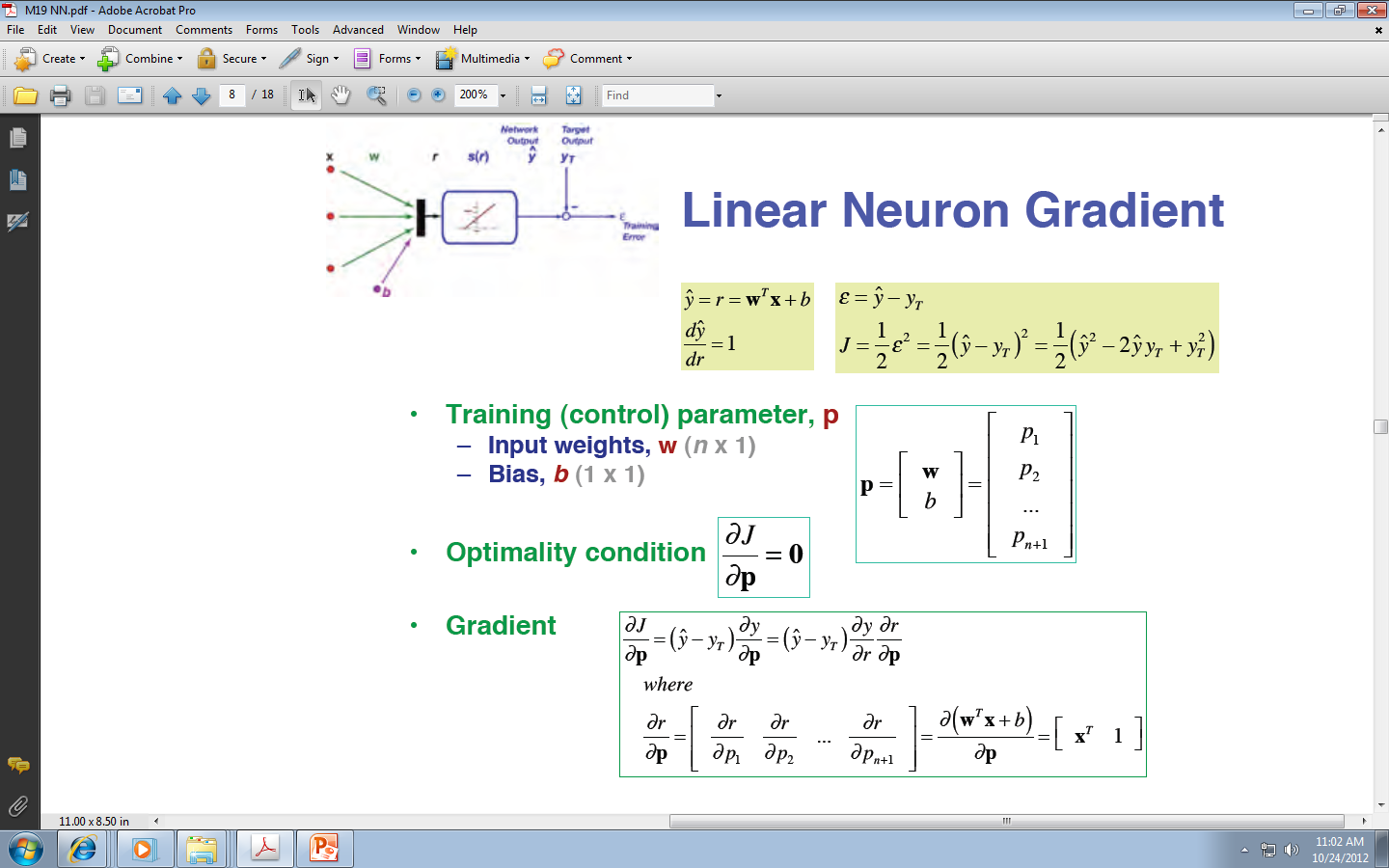 Steepest-Descent Learning for a Single Linear Neuron
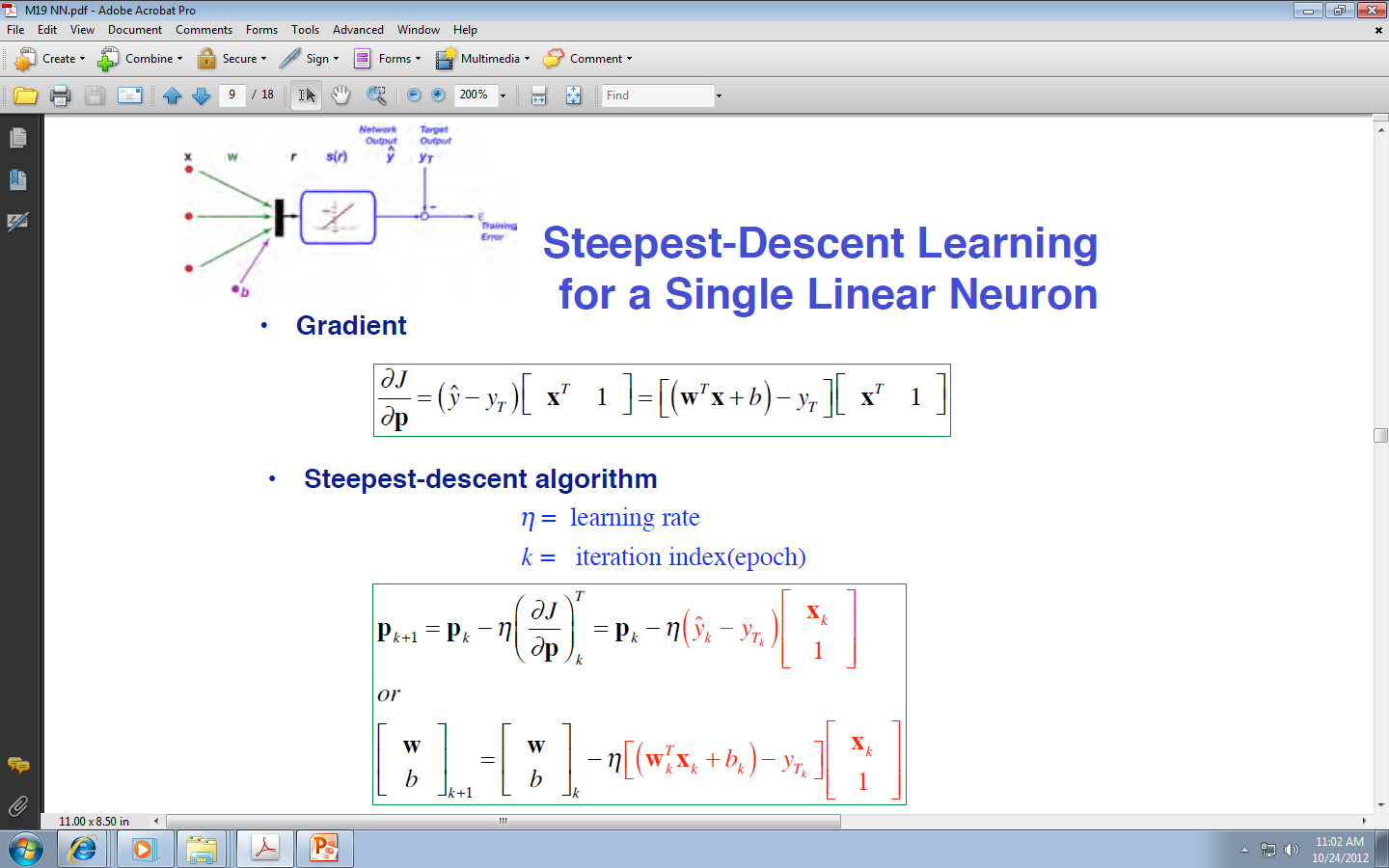 New training parameter
Backpropagation – for a Single Linear Neuron
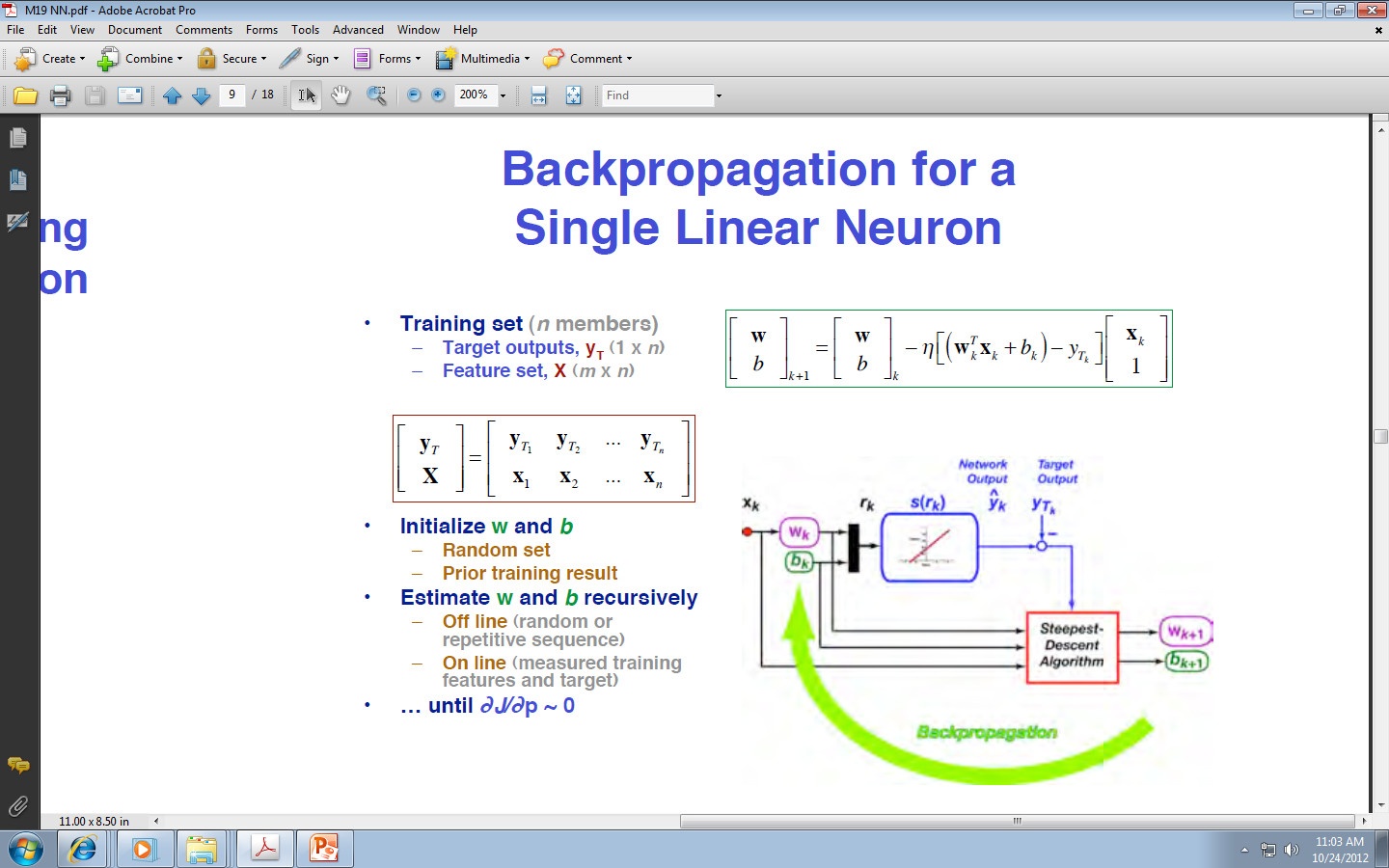 Backpropagation for a Single Linear Neuron
Training Sets
Example: Microarray Training Set
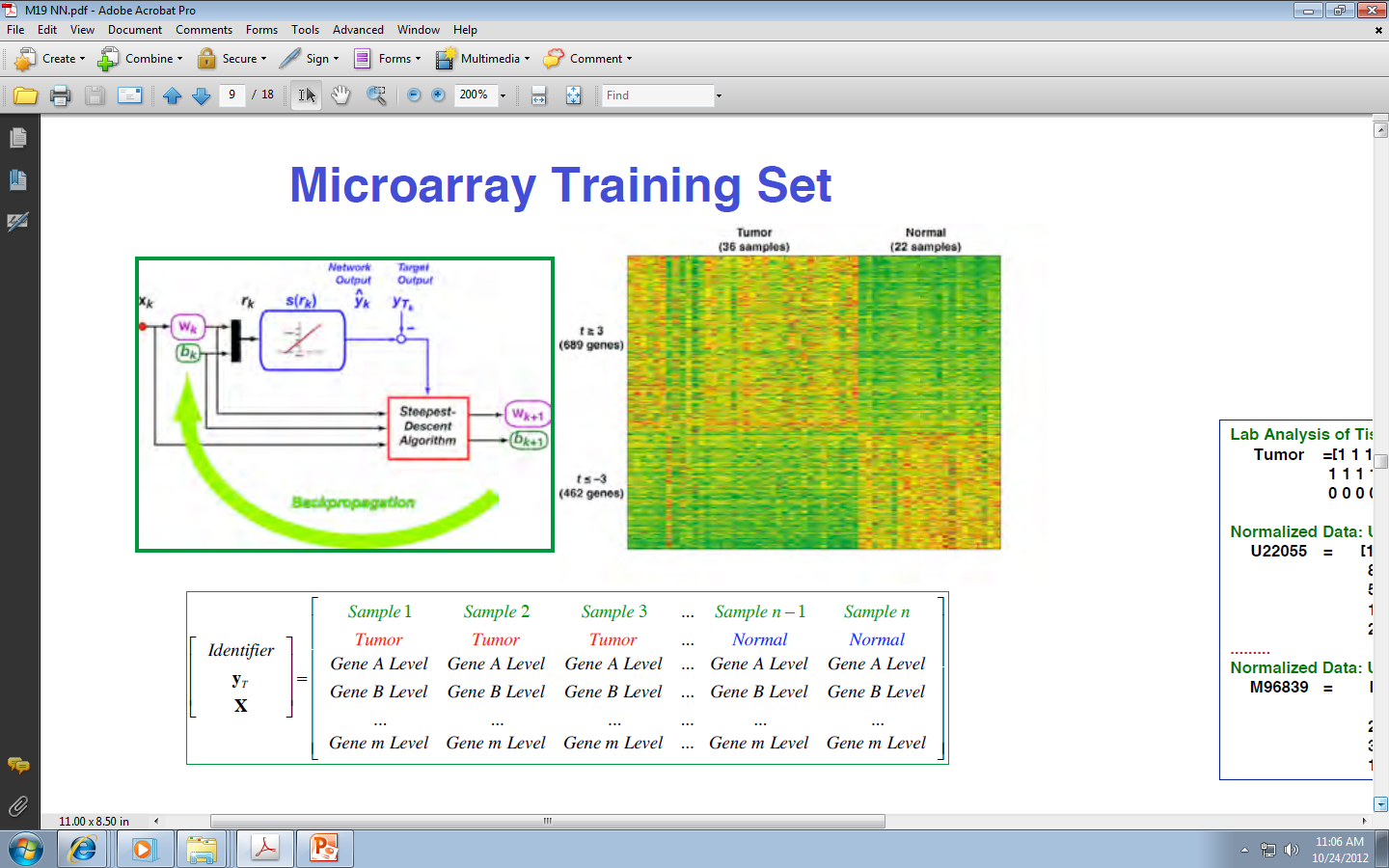 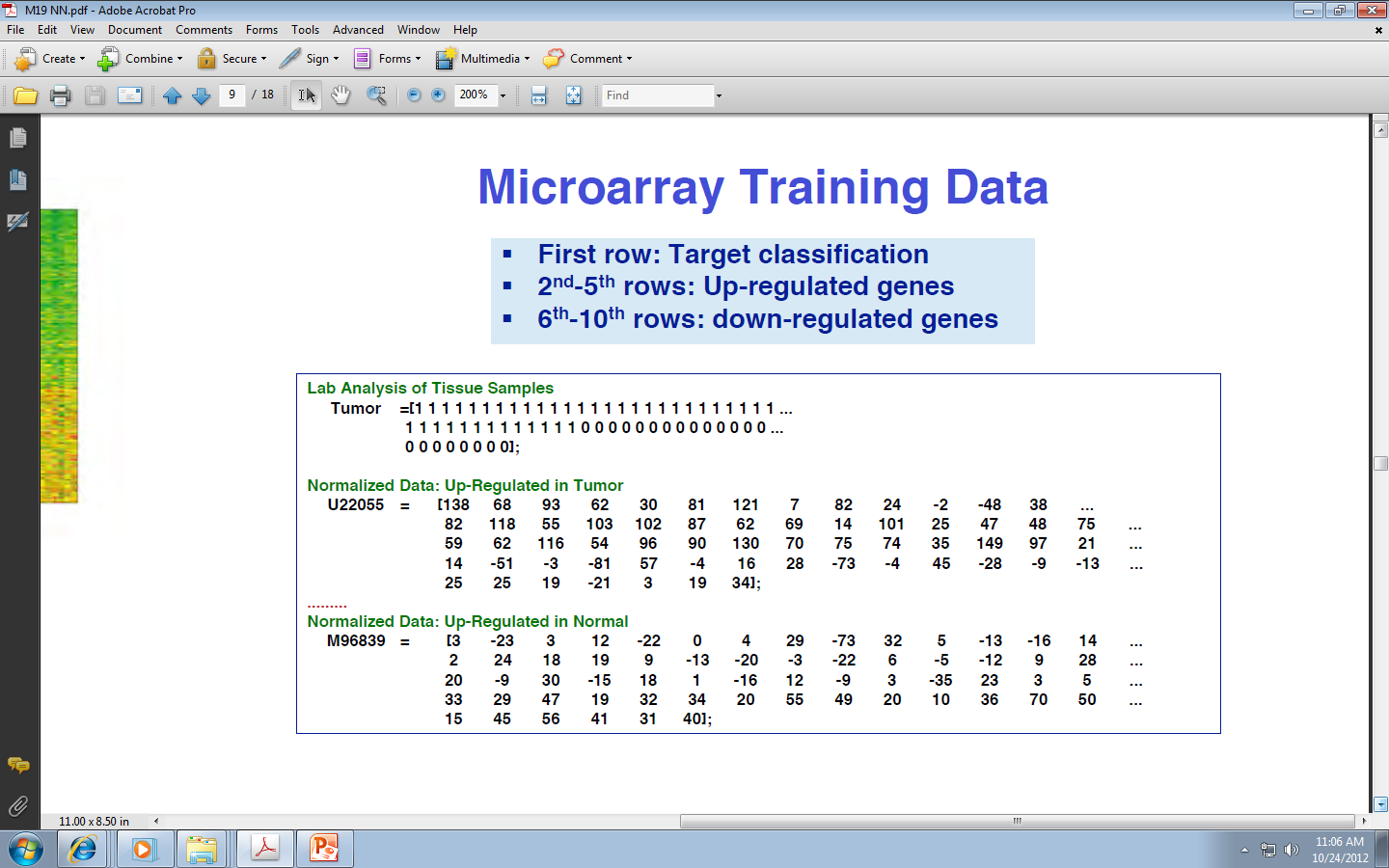 Steepest-Descent Algorithm for a Single-Step Perceptron
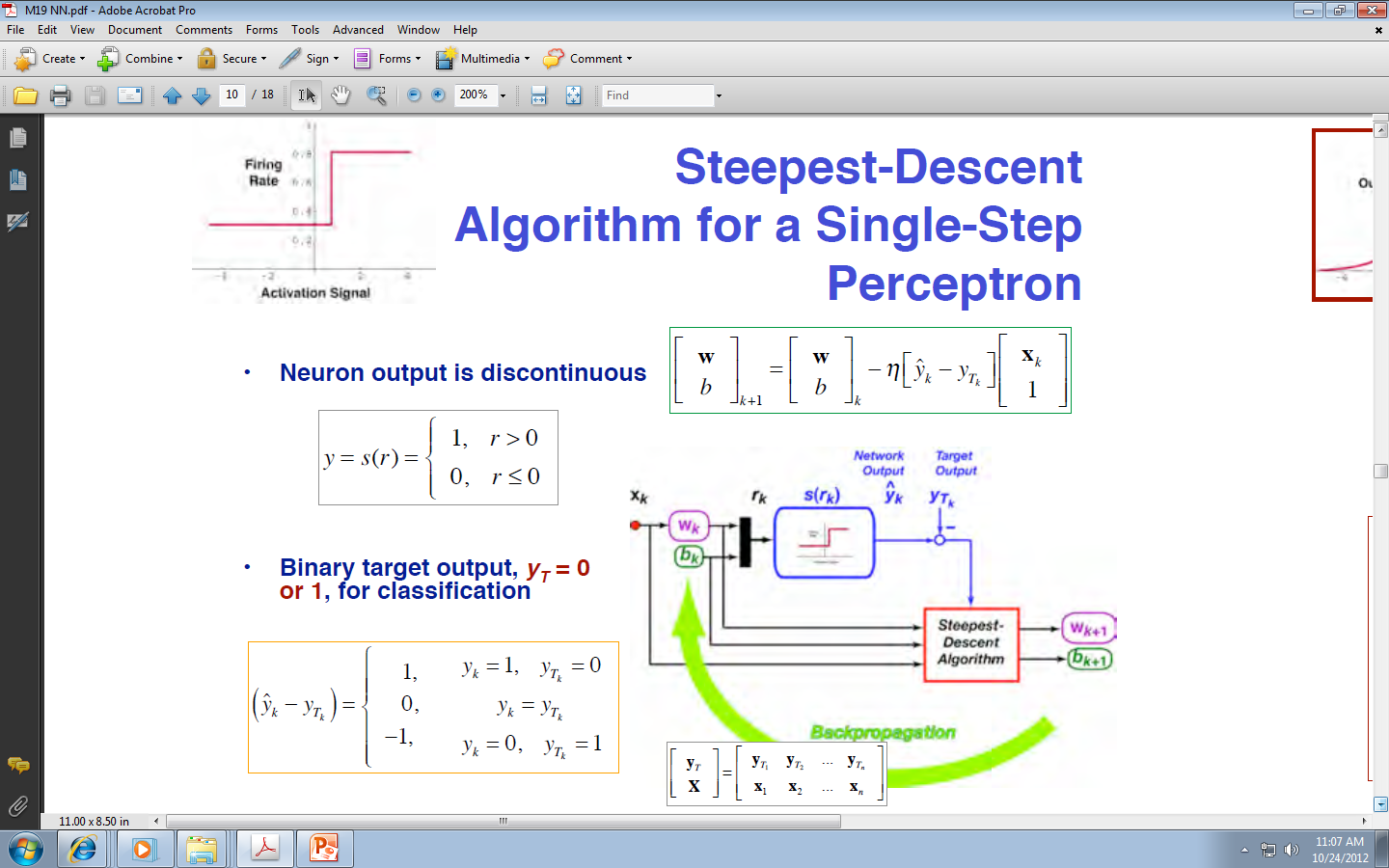 Training Sigmoid Networks
Training Variables for a Single Sigmoid Neuron
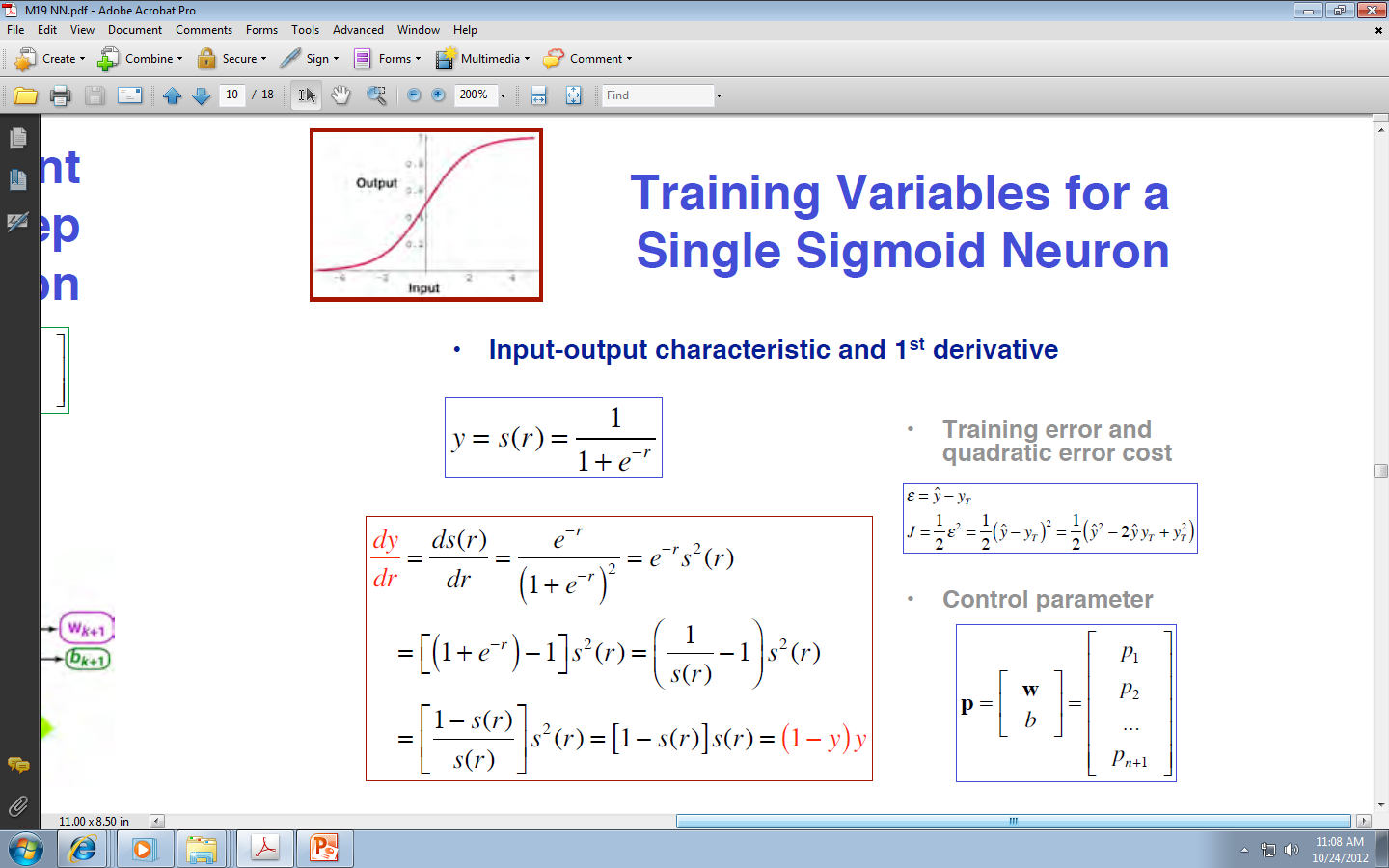 Training a Single Sigmoid Neuron
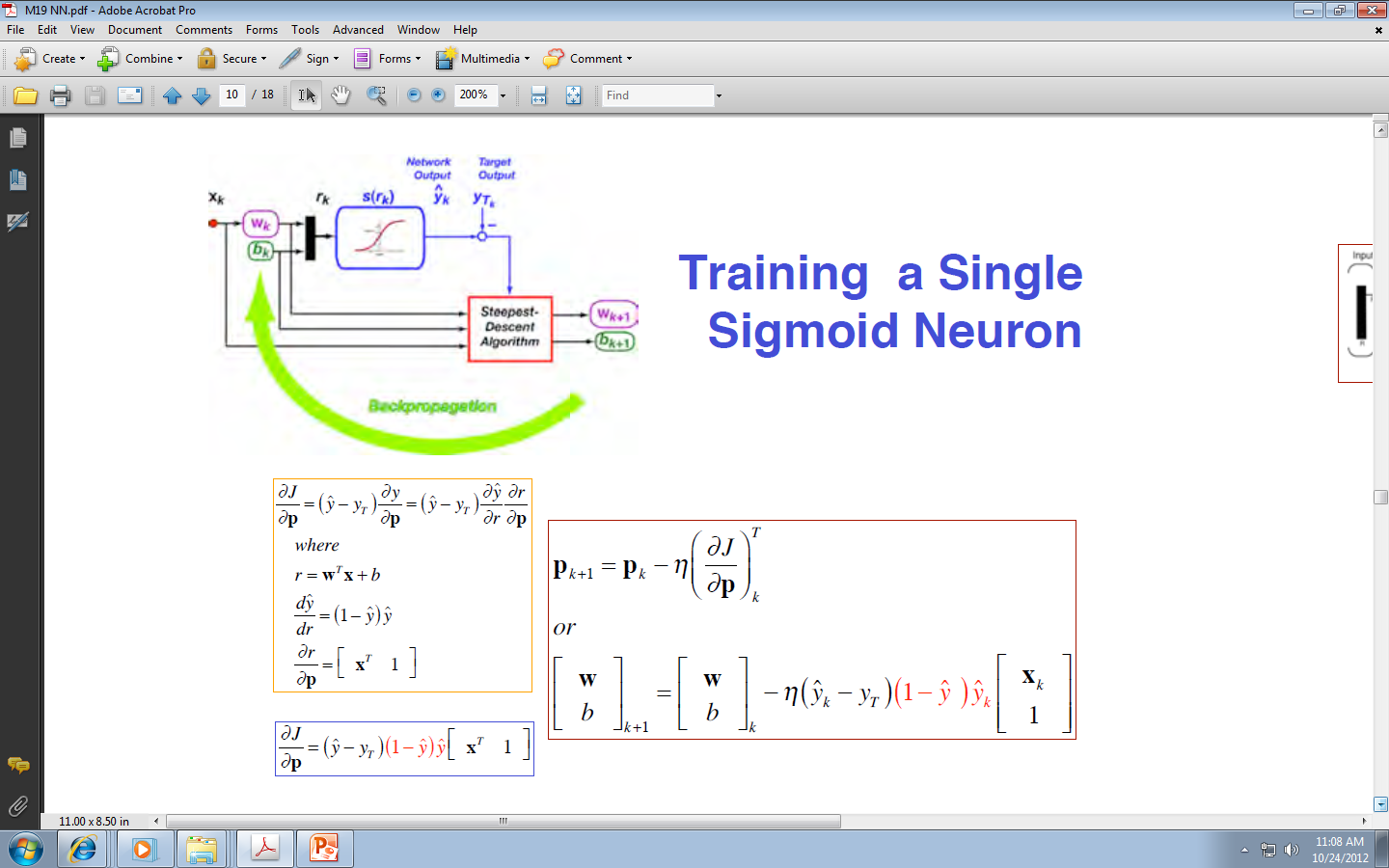 Training a Single Sigmoid Neuron
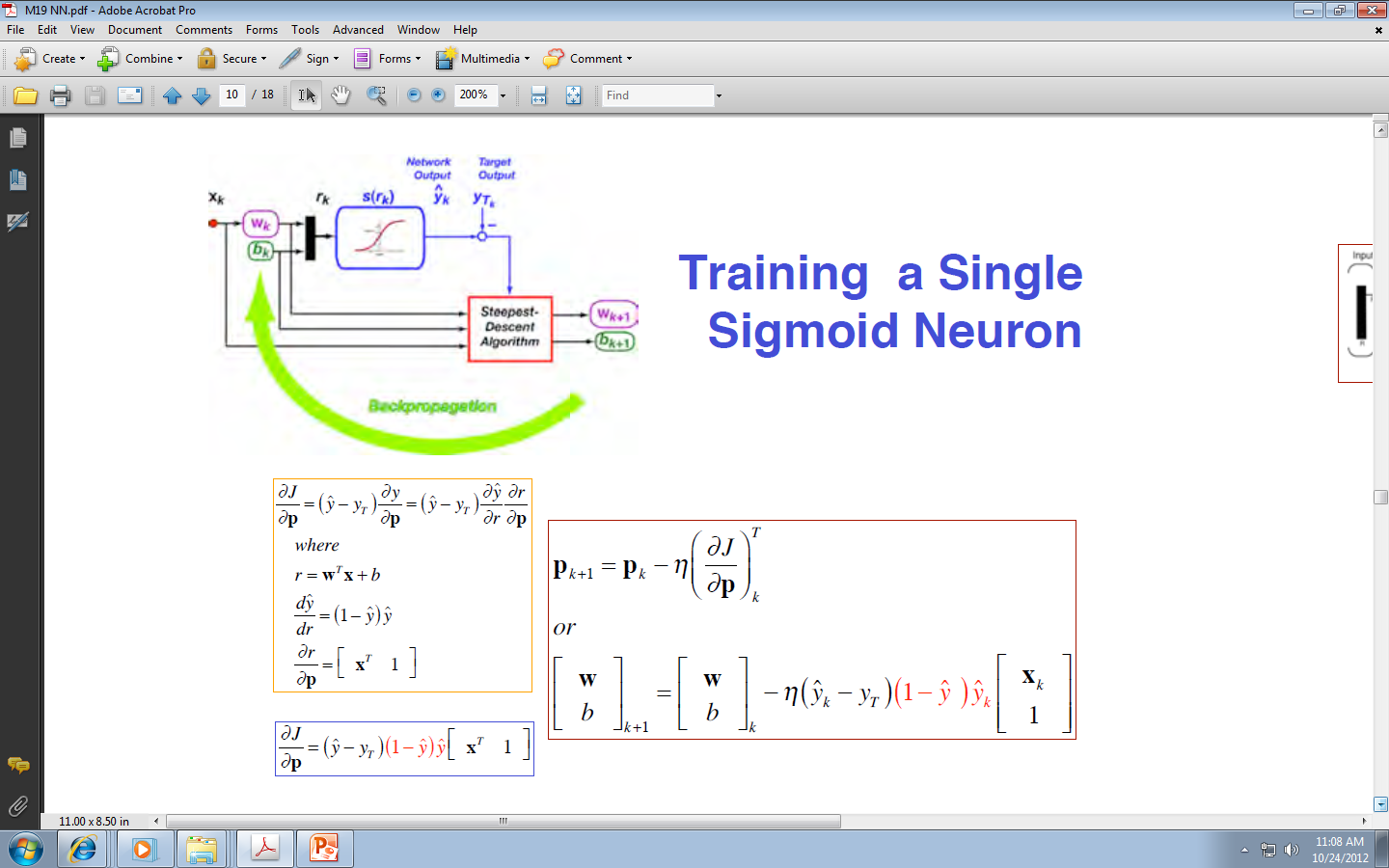 Final formula for weights and biases
Training a Sigmoid Network
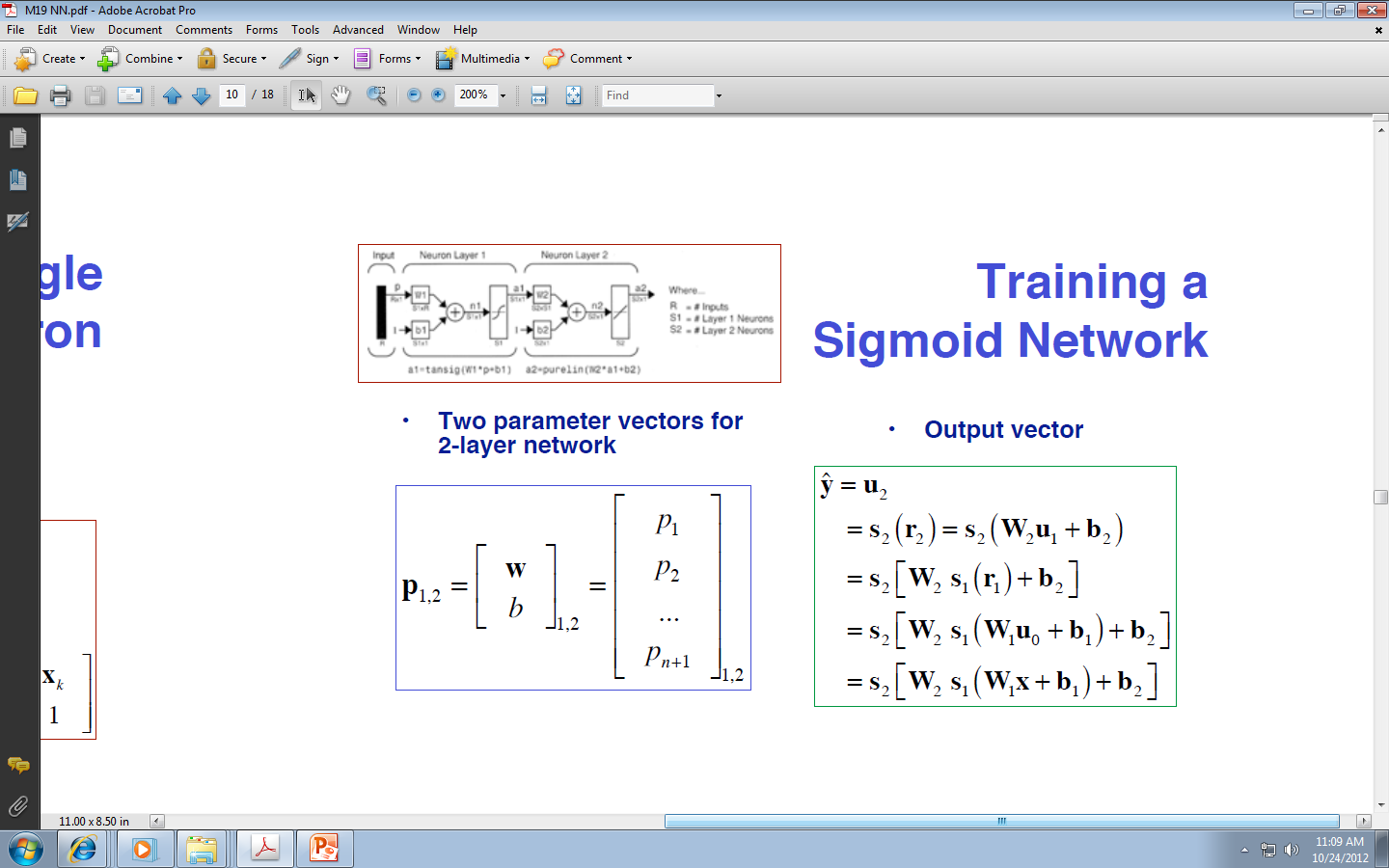 Training a Sigmoid Network
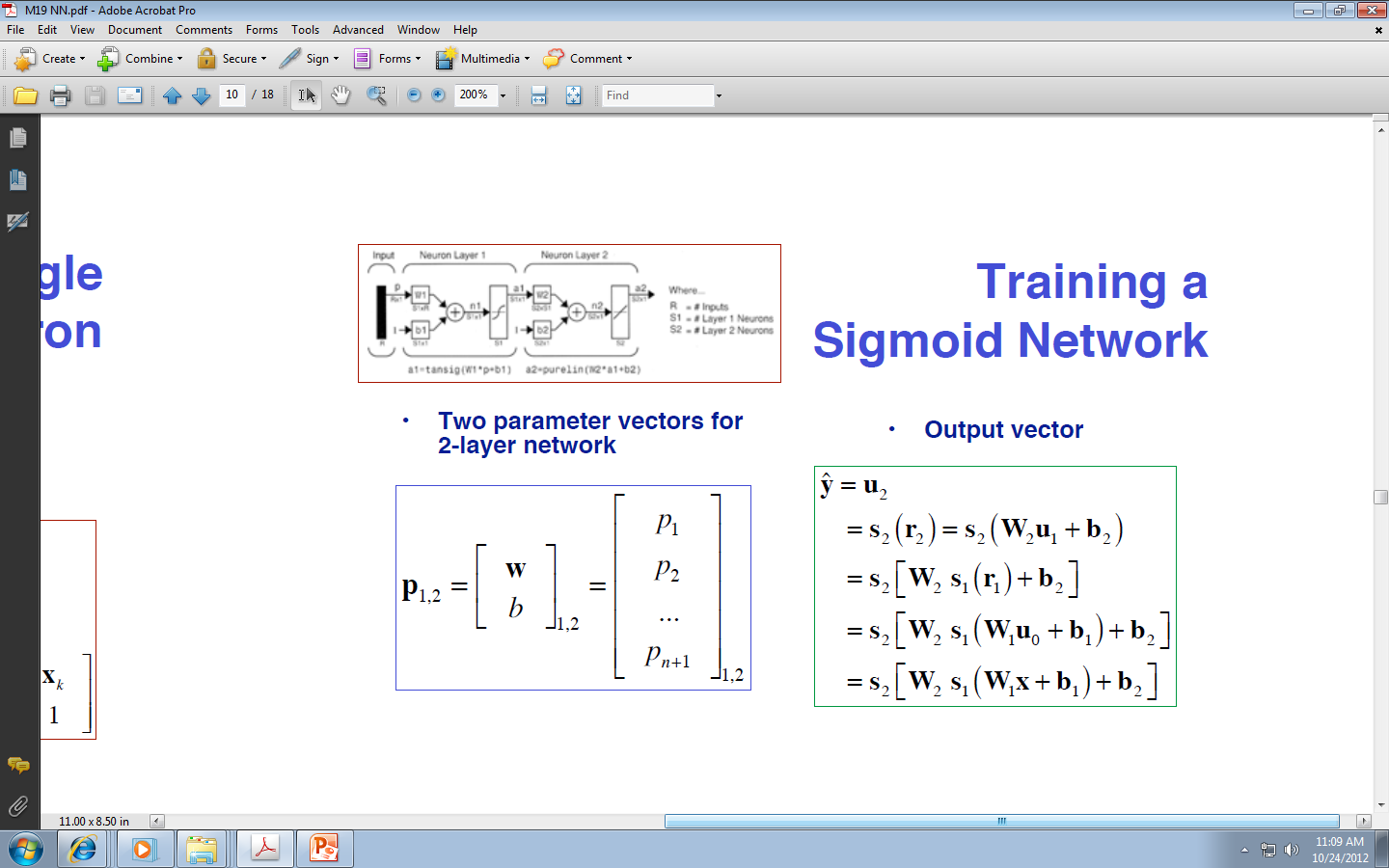 Training a Sigmoid Network
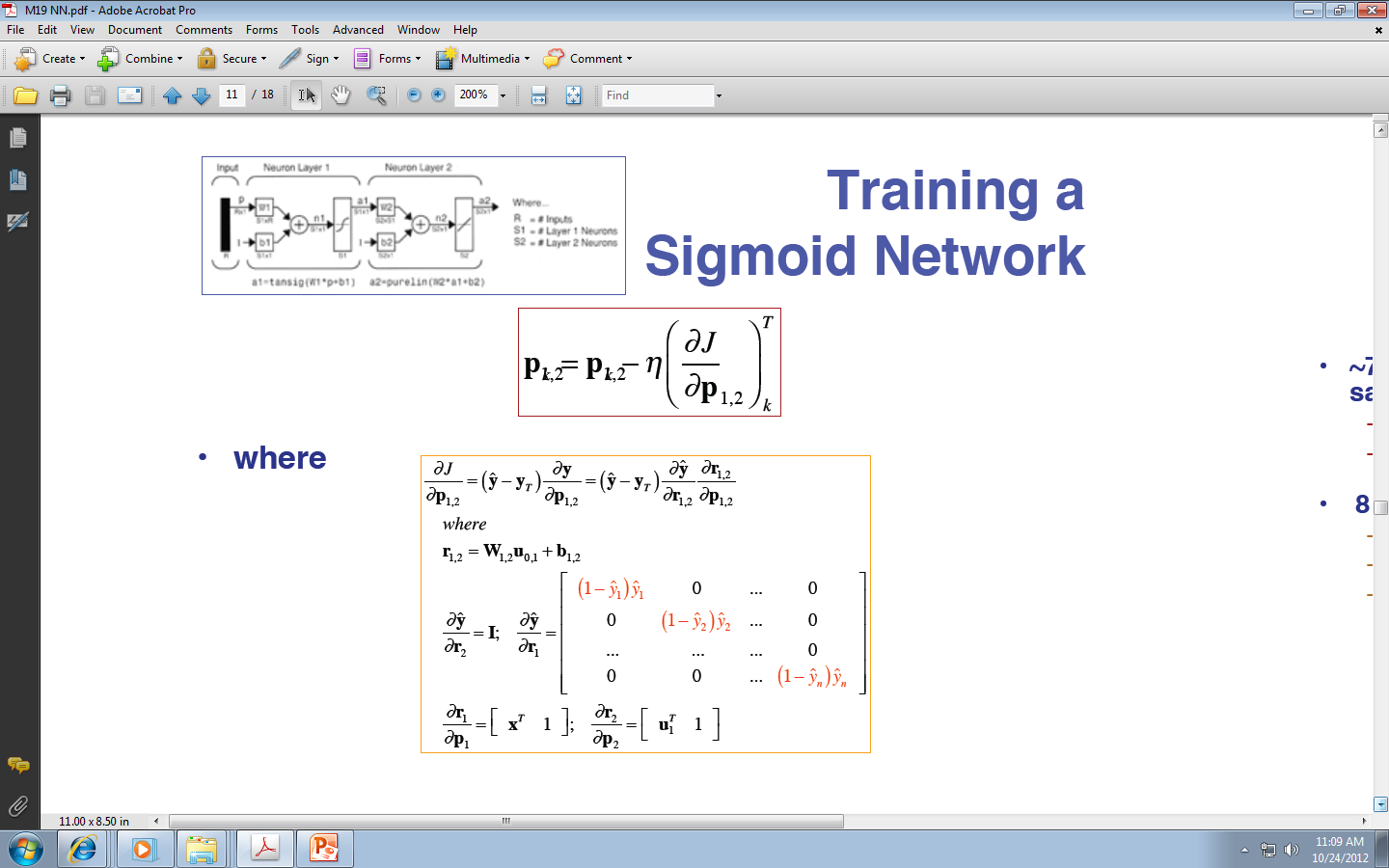 From previous slides
Example of Classification done by a Neural Network
62 samples from microarray
7000 genes
8 genes in strong feature set
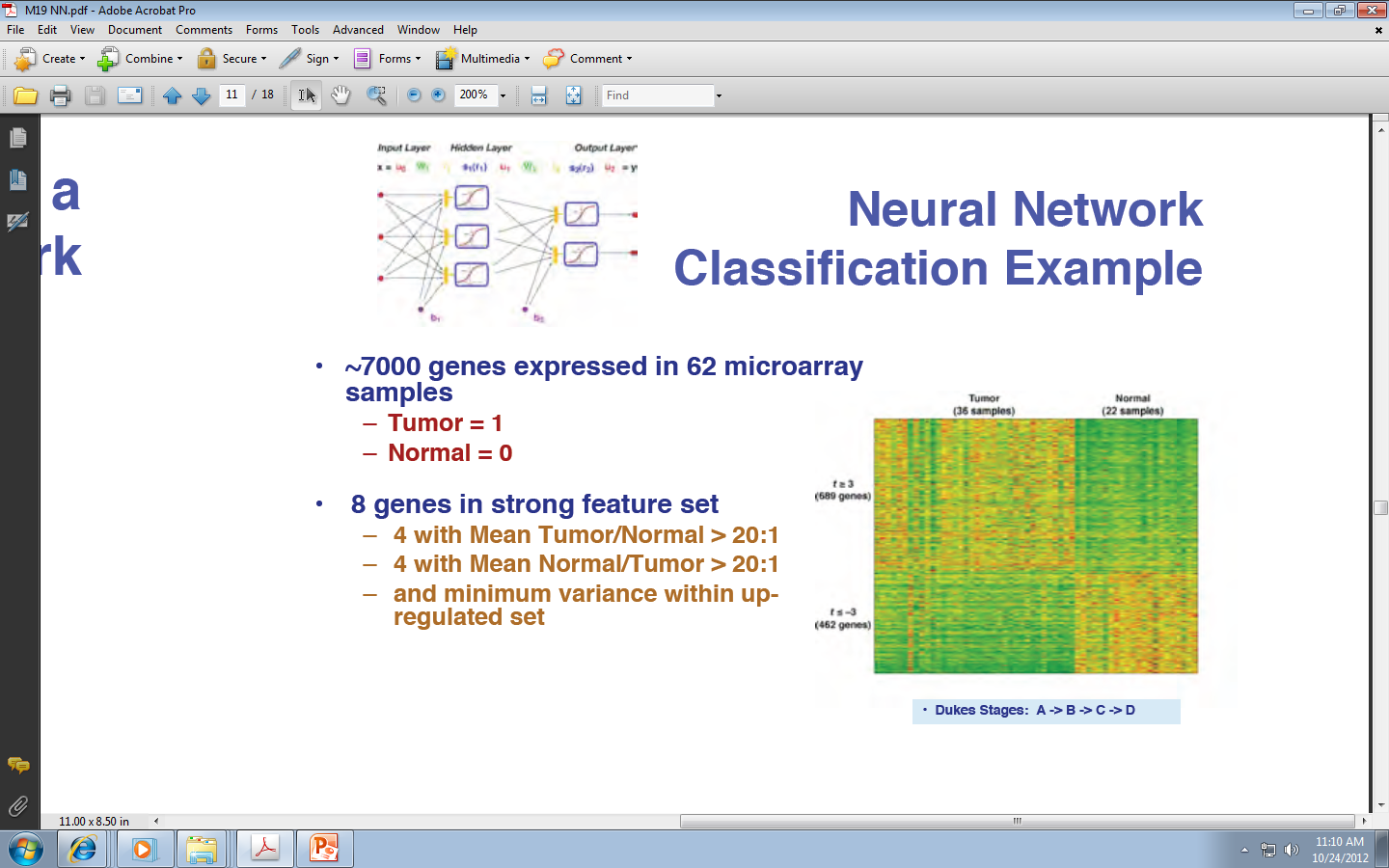 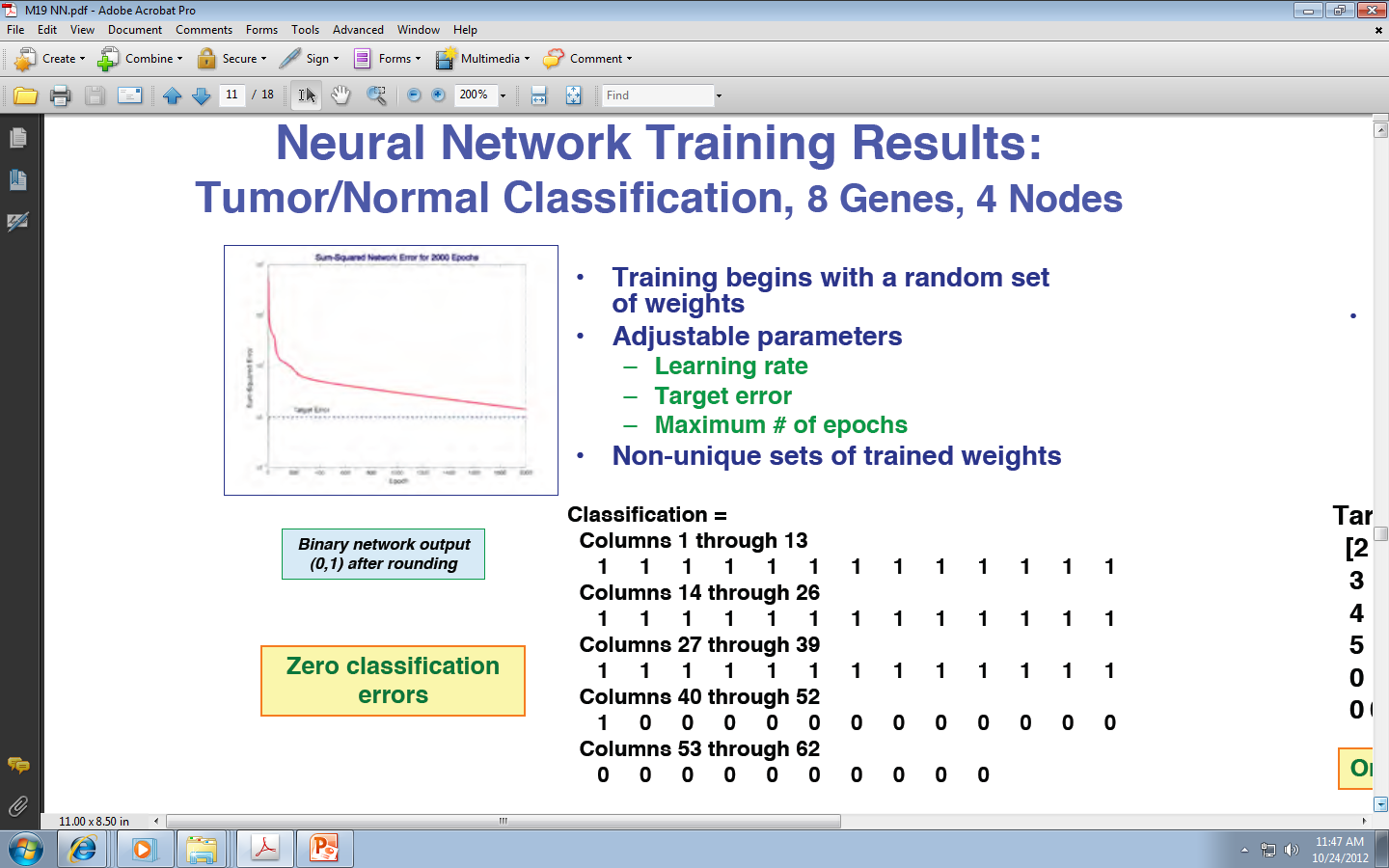 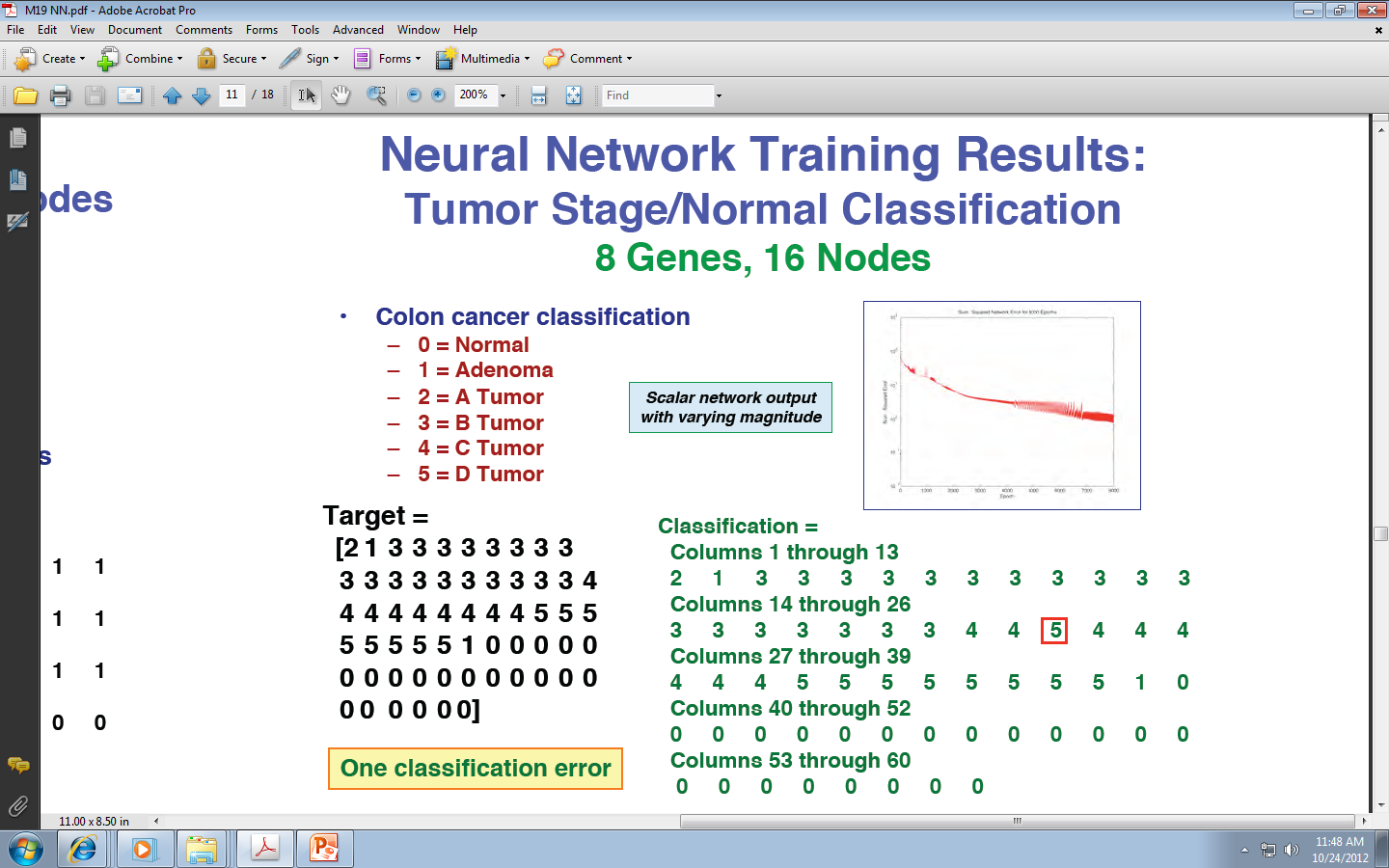 Small, Round Blue-Cell Tumor Classification Example
Small, Round Blue-Cell Tumor Classification Example
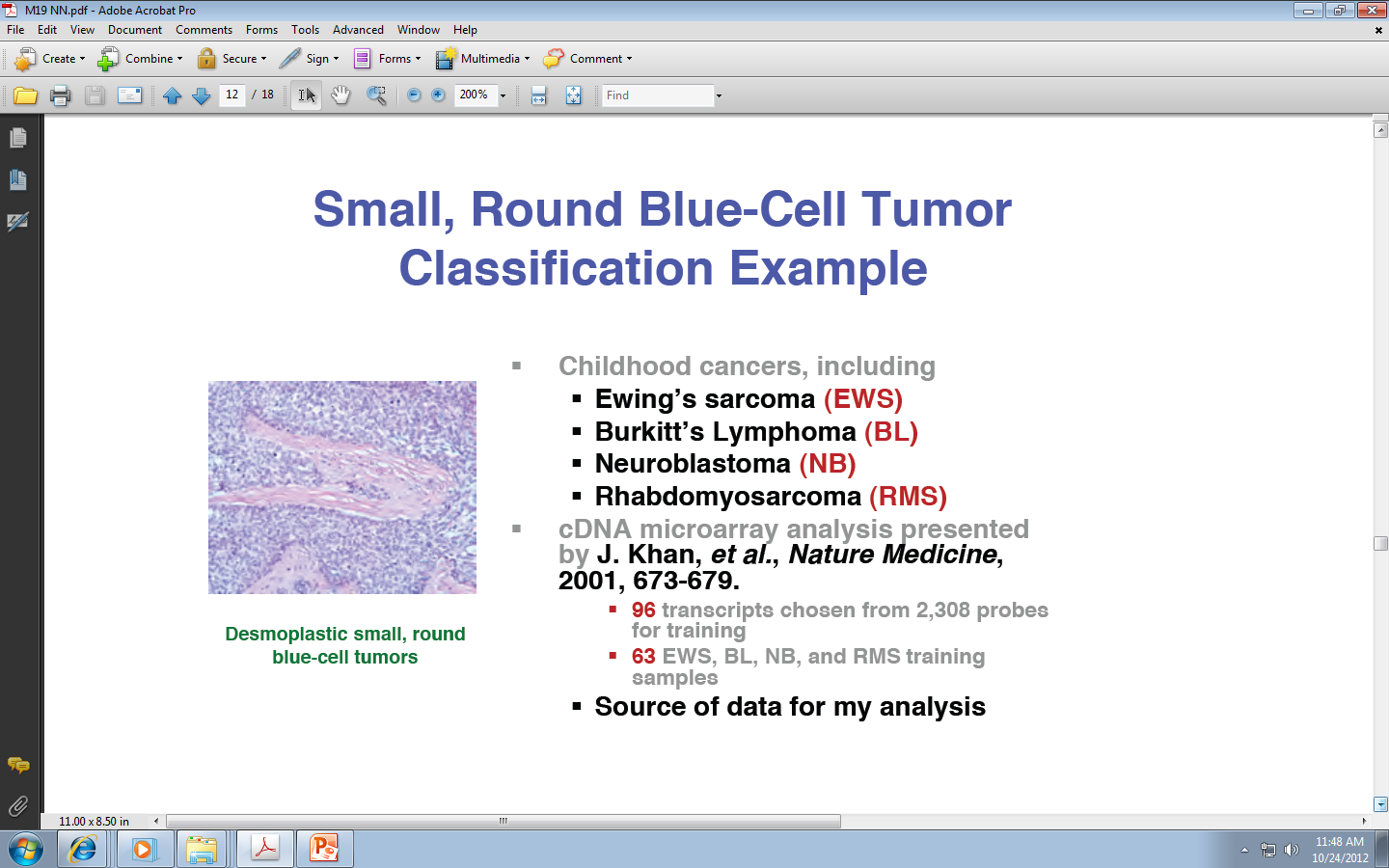 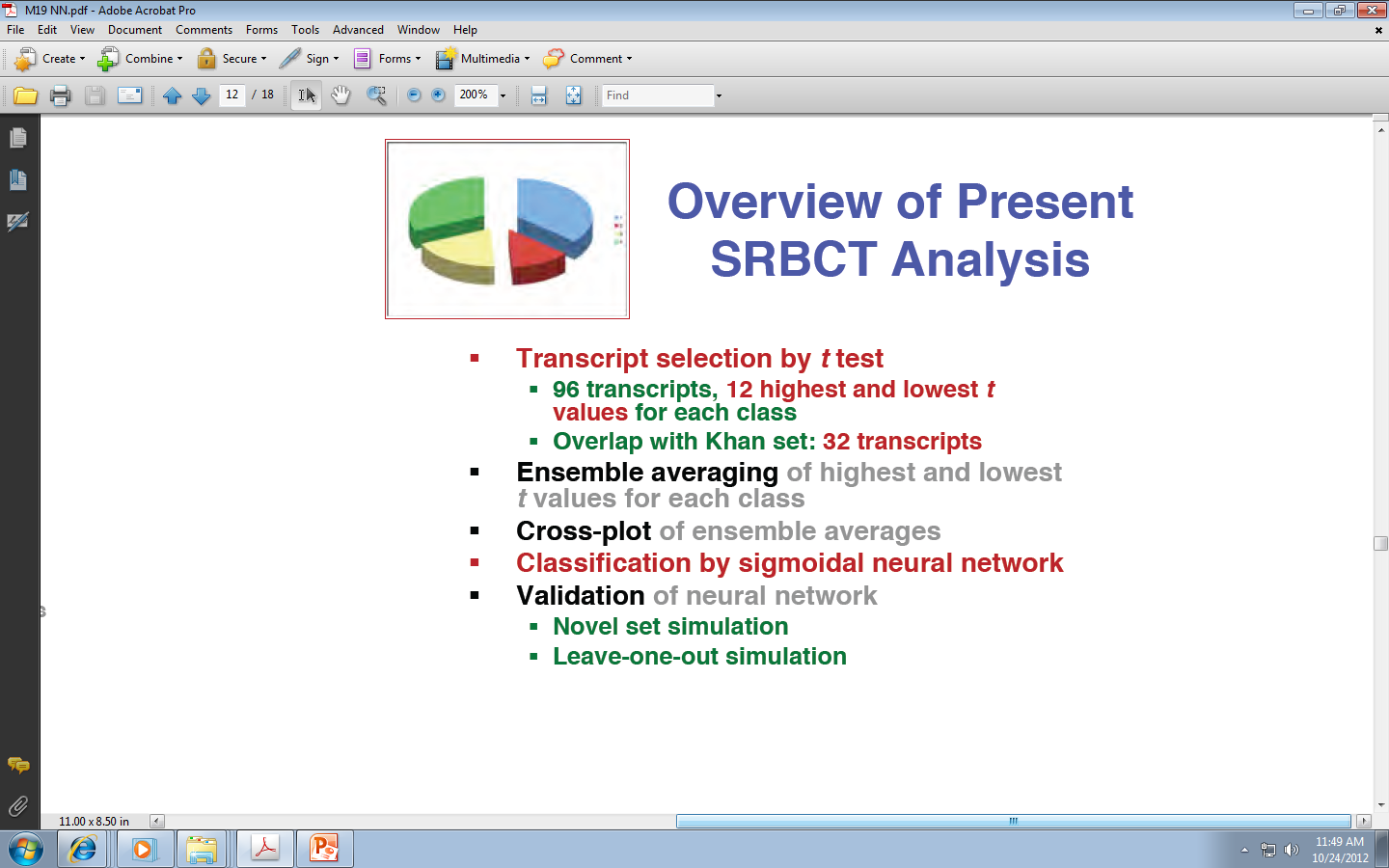 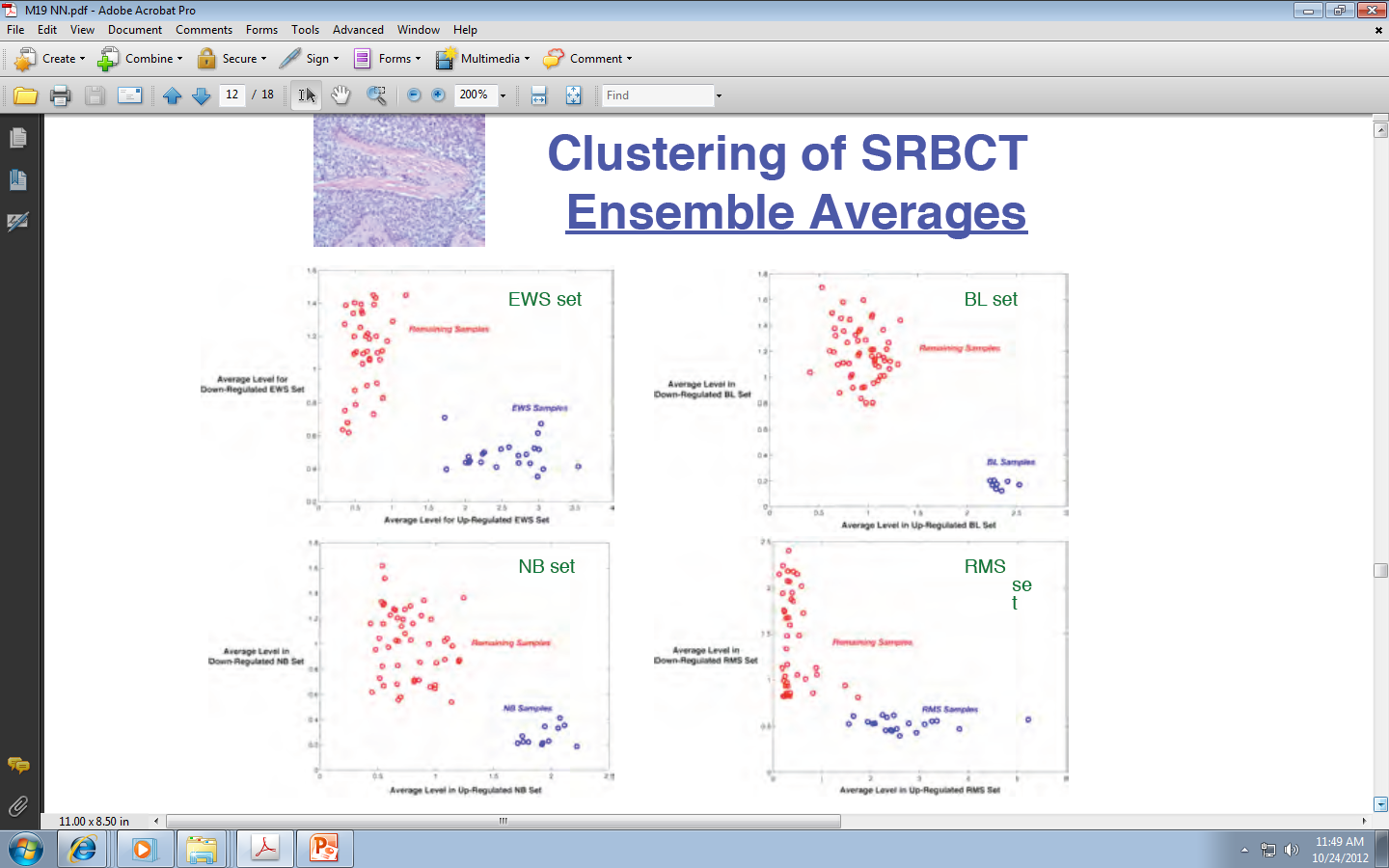 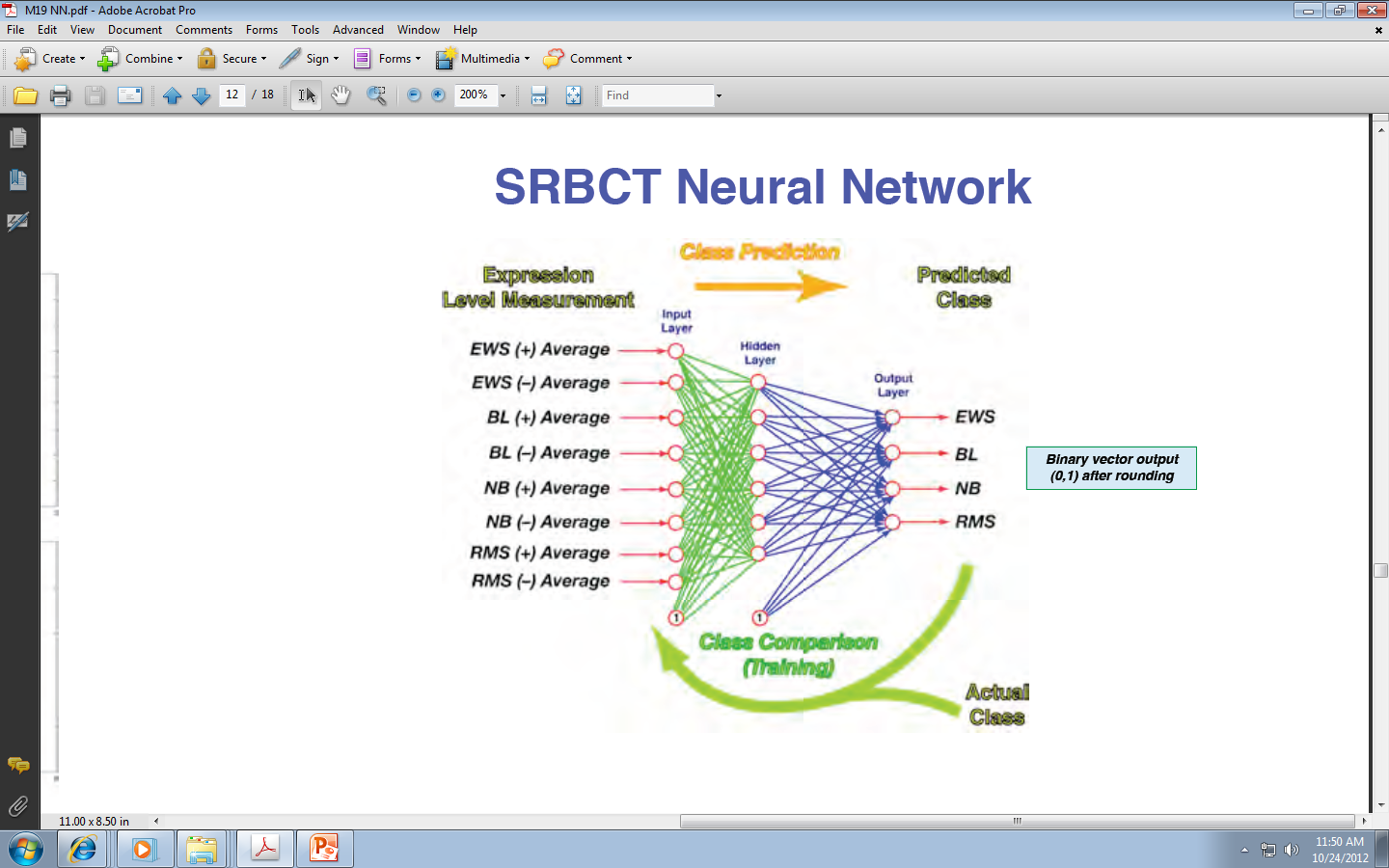 How the training set was created?
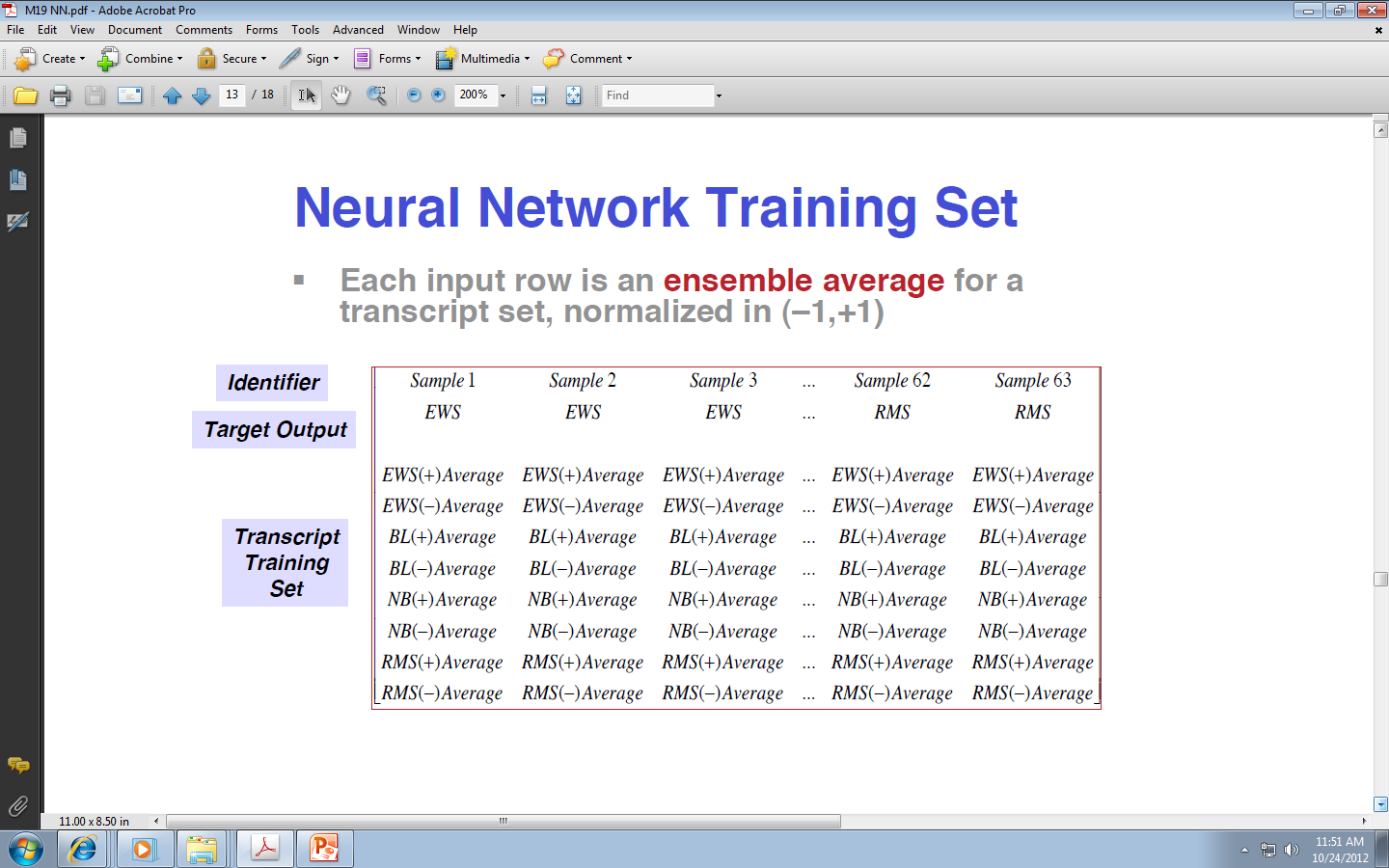 Neural Network Training for the SRBCT problem
Characteristics of training method for SRBCT
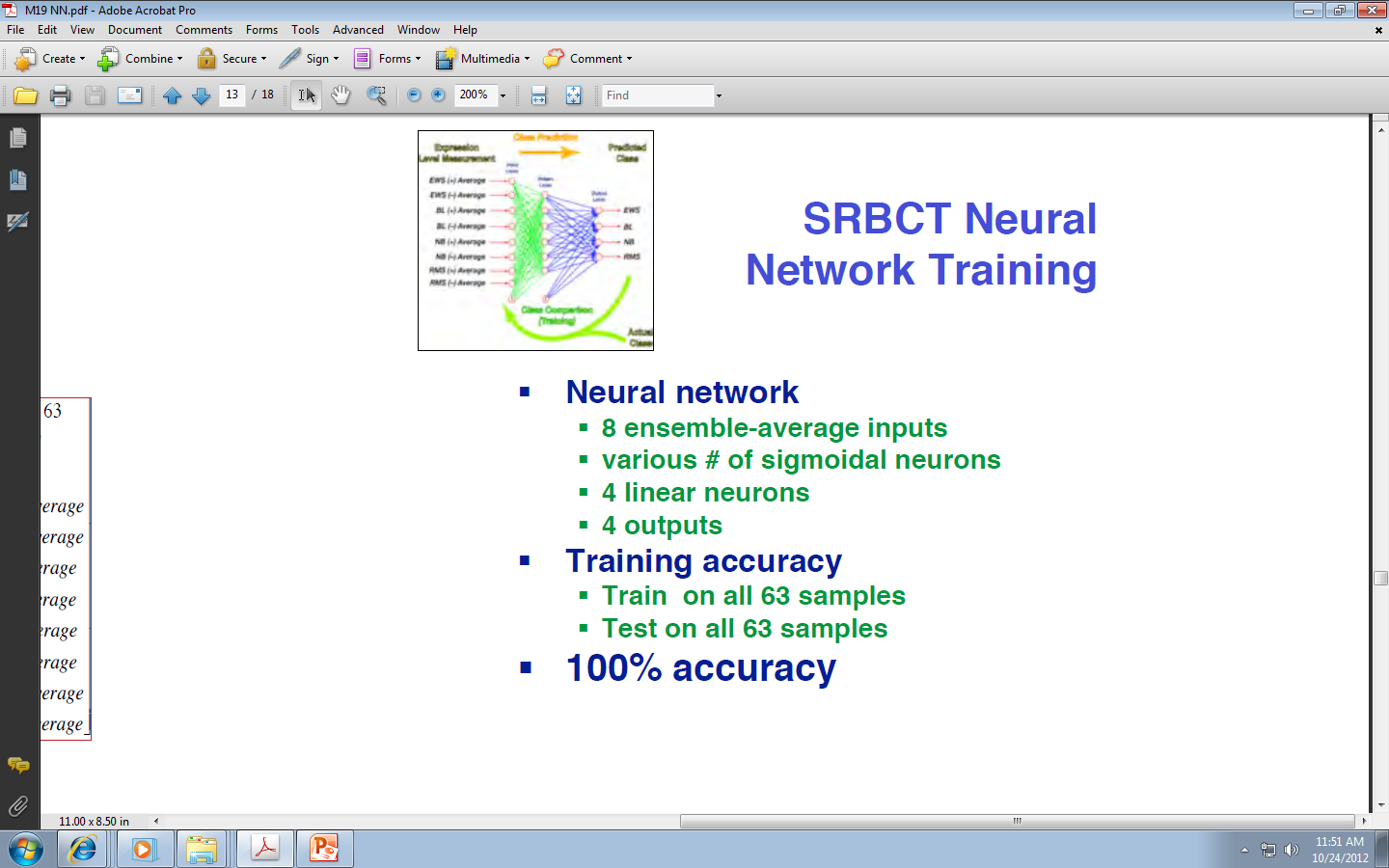 “Leave-One-Out” – another validation methodology
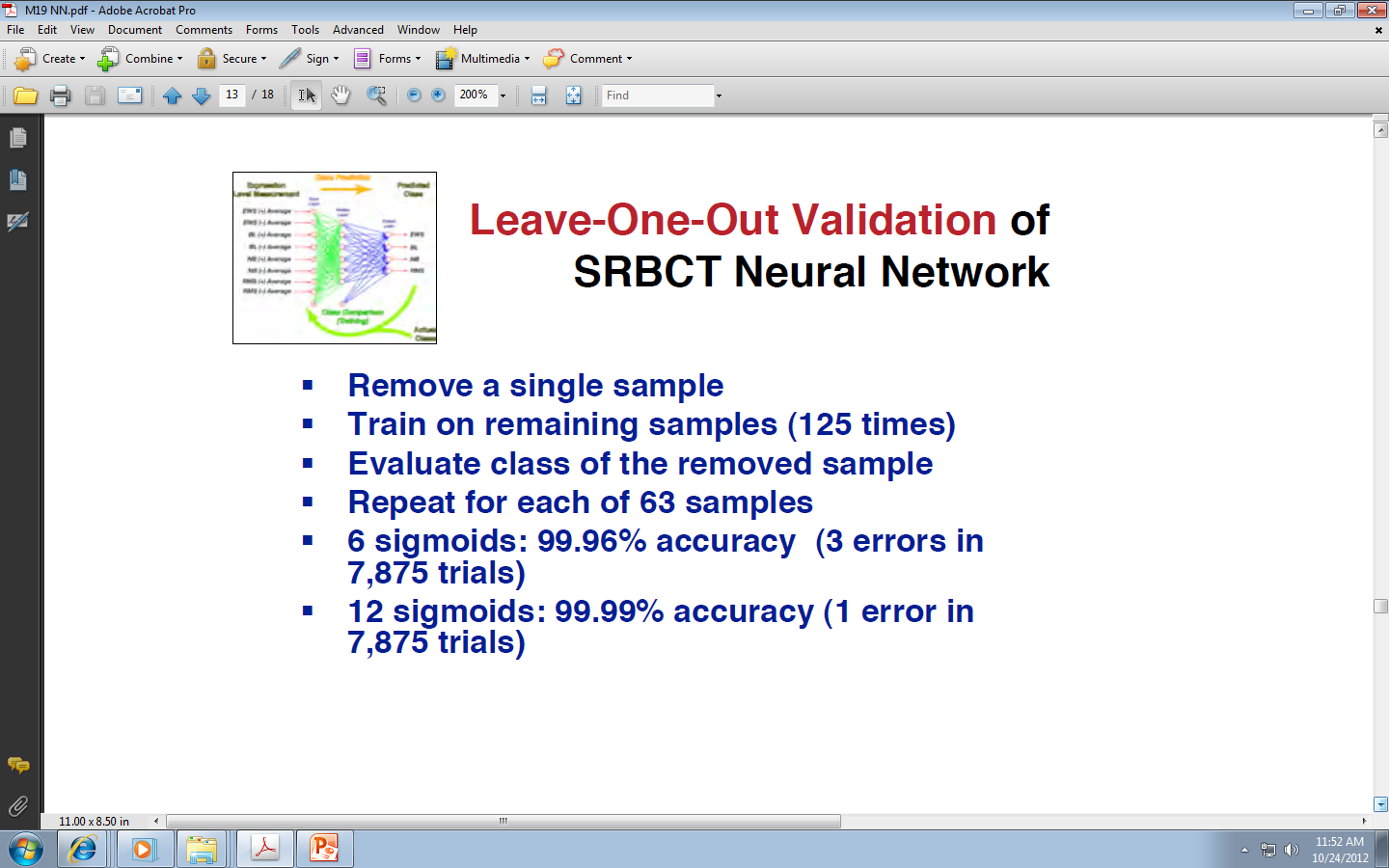 “Novel-Set” Validation methodology
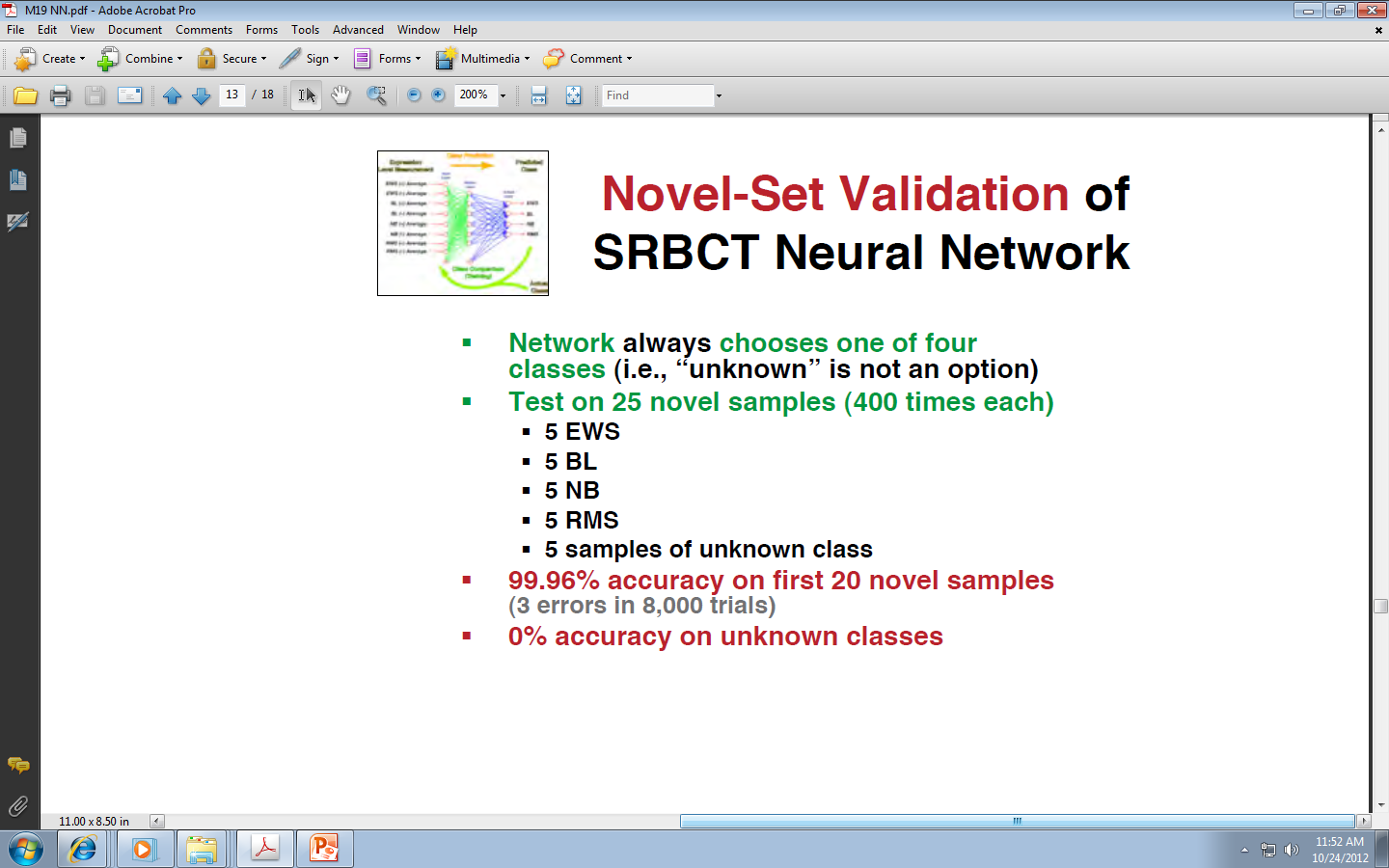 Characteristics of methods applied
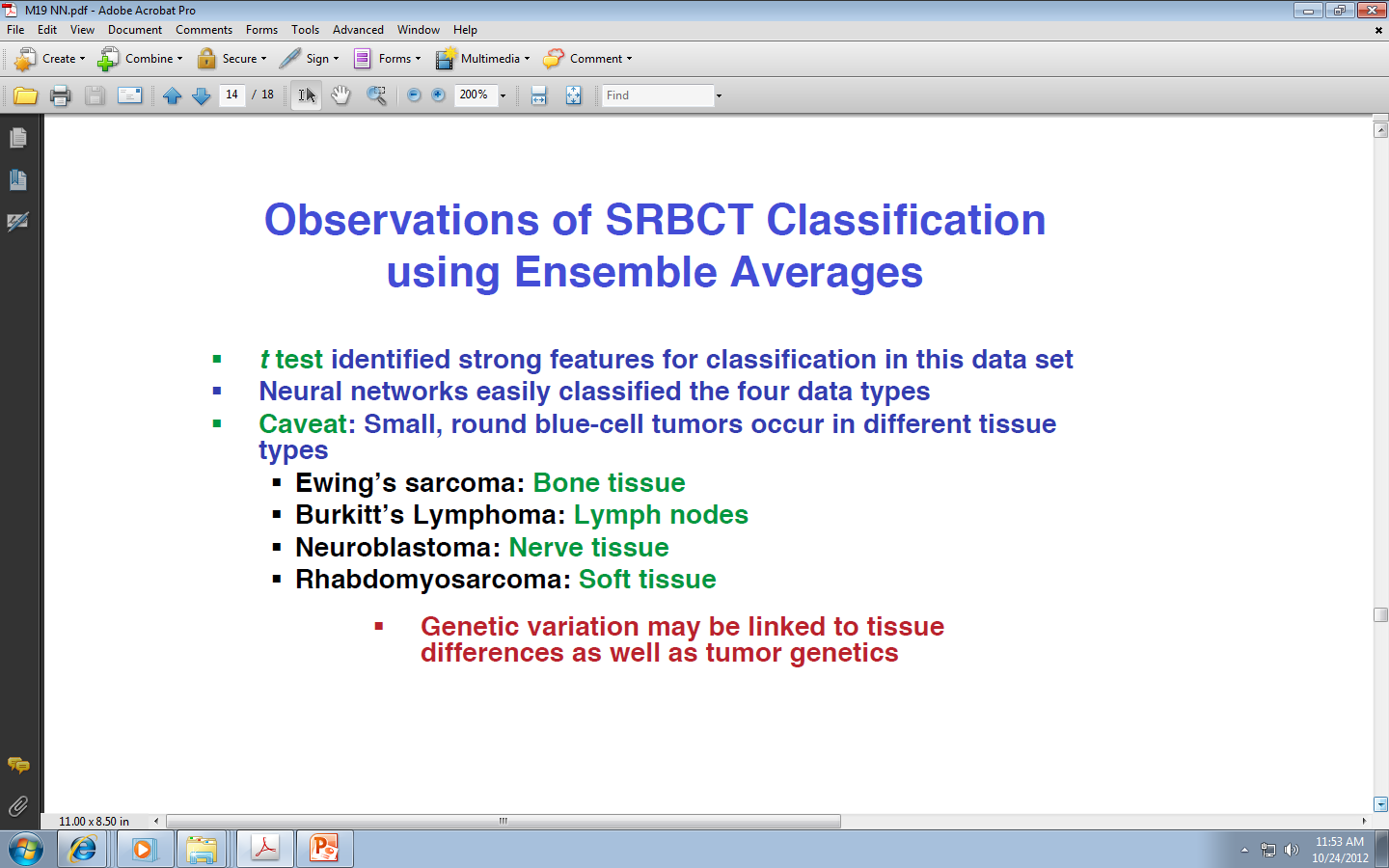 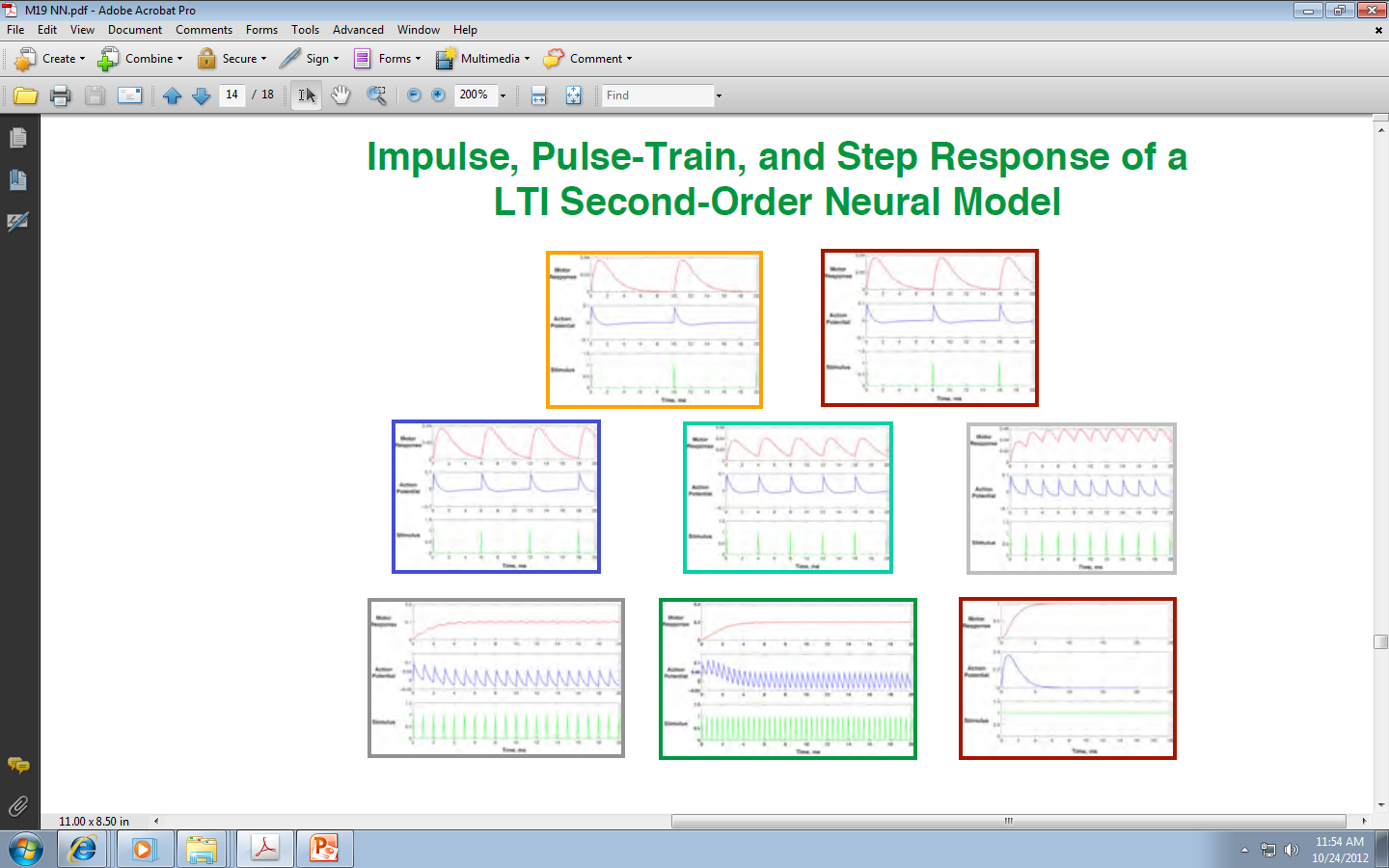 Cardiac Pacemaker 
and
 EKG Signals
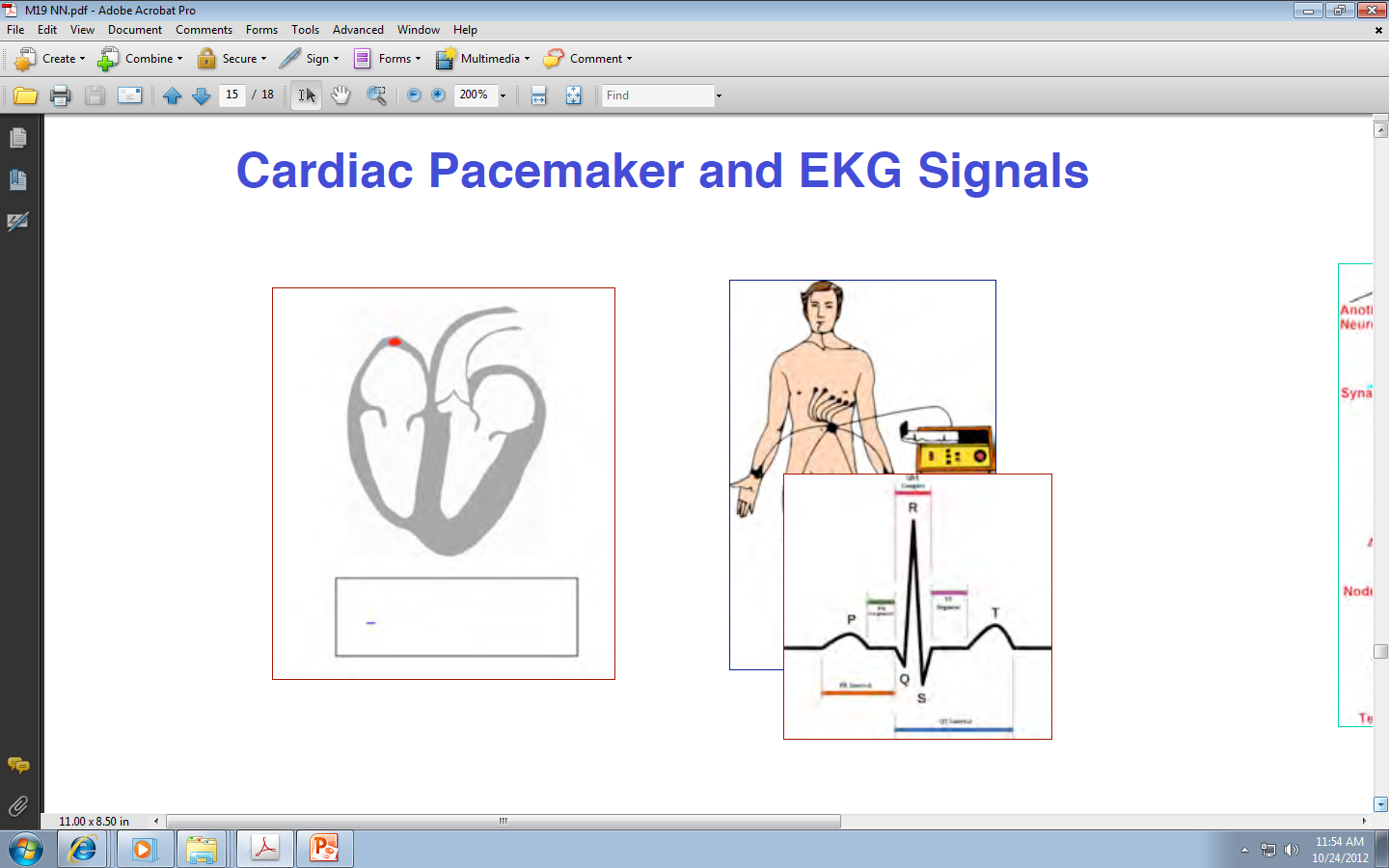 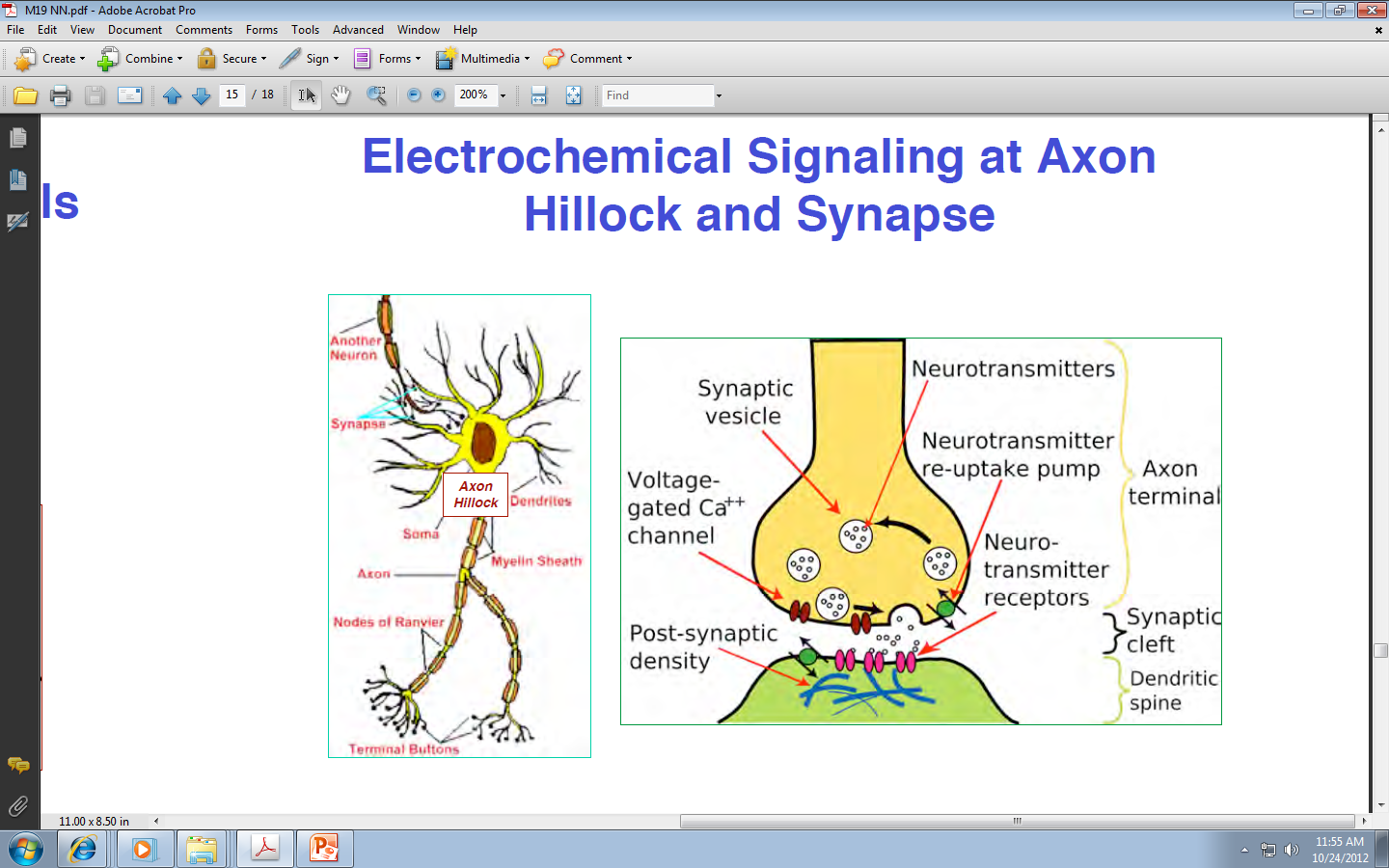 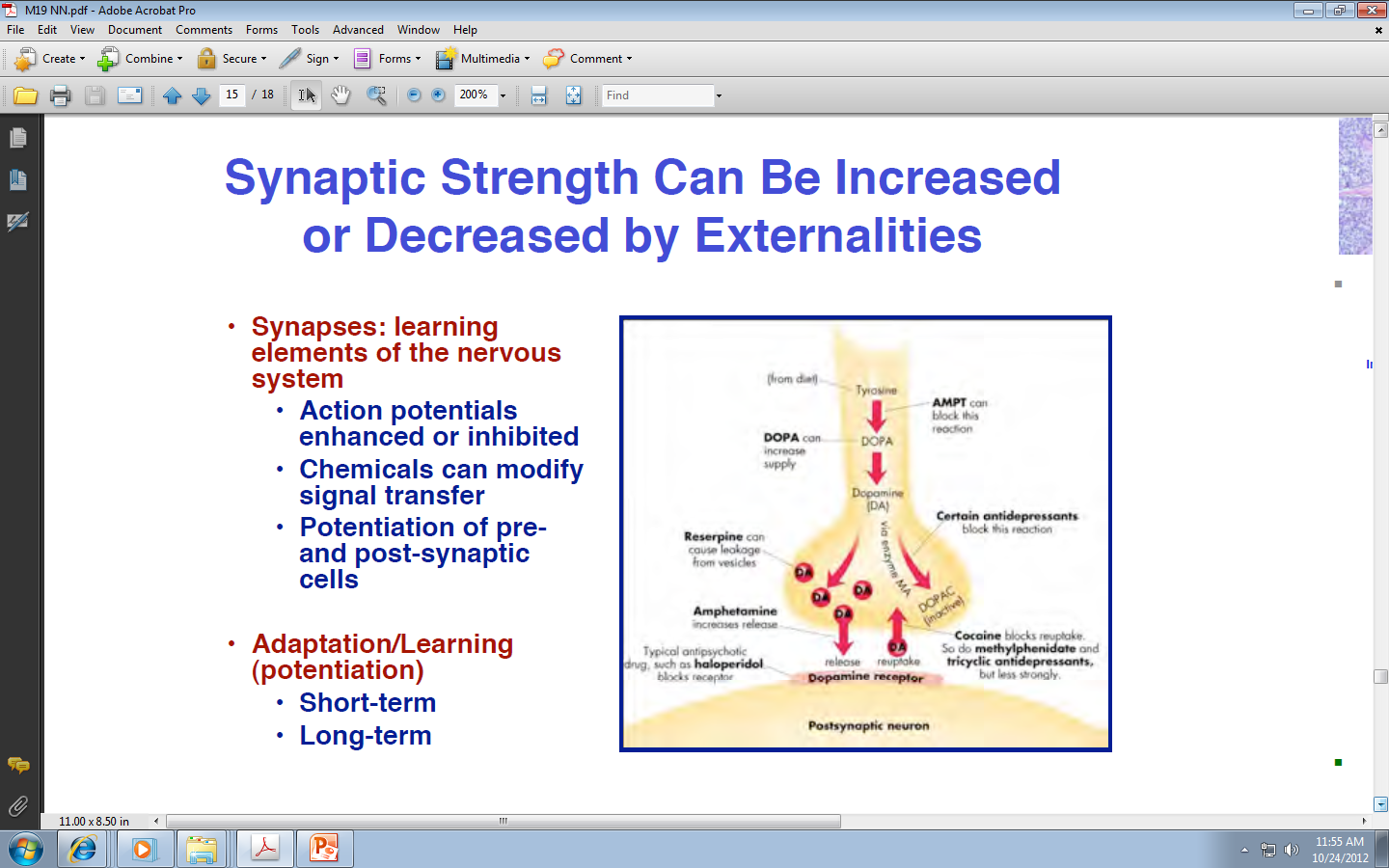 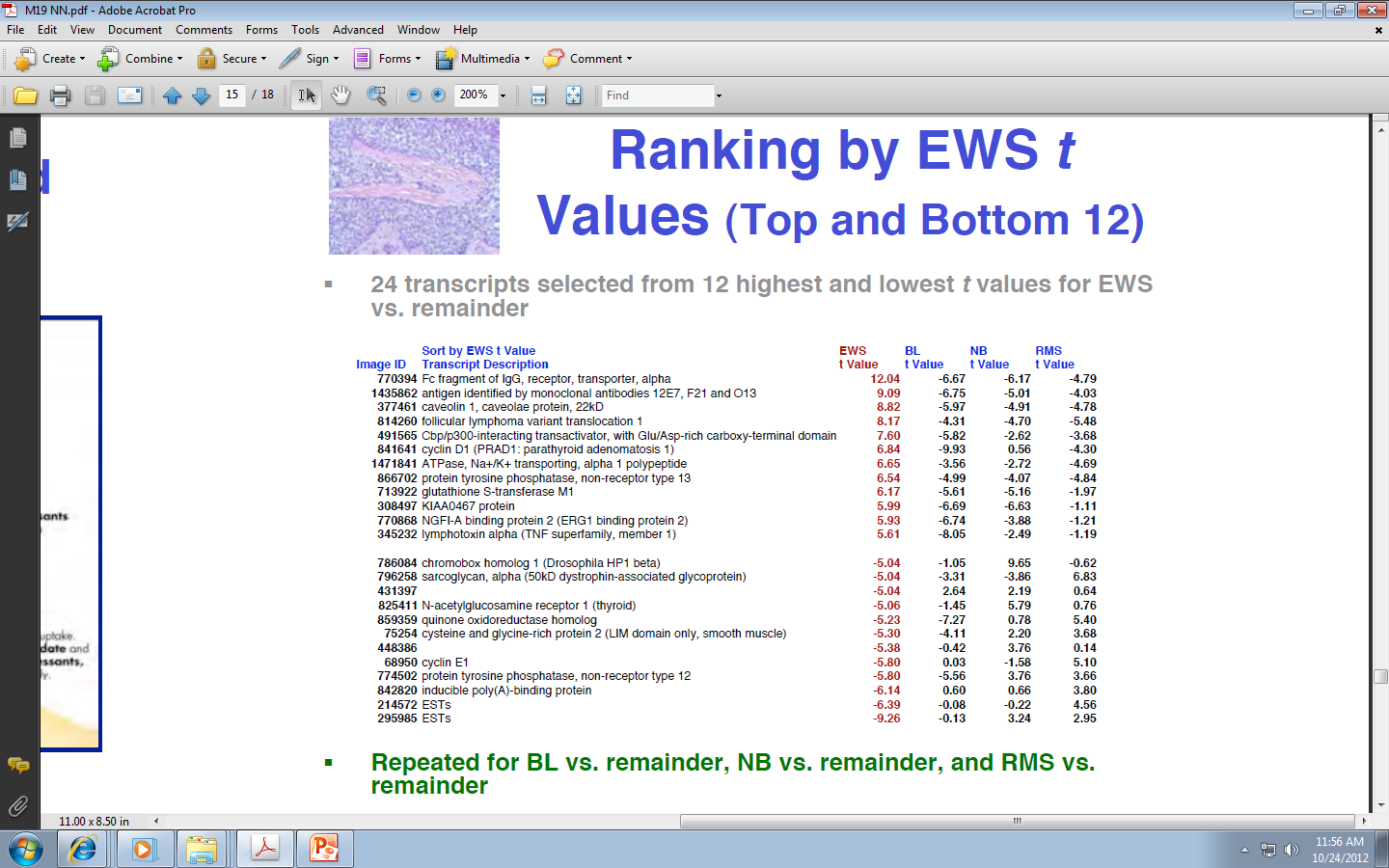 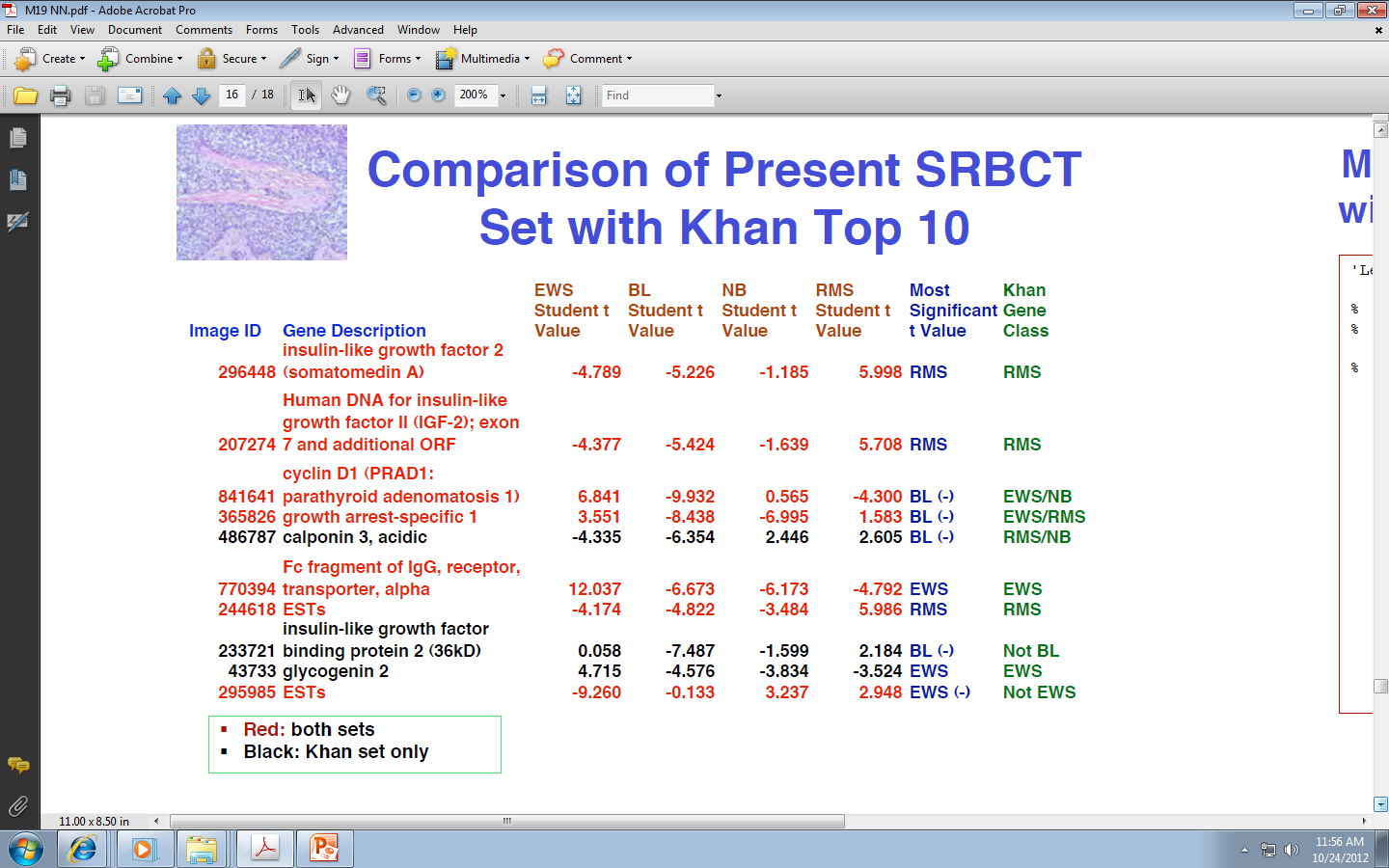 MATLAB 
for 
Neural Networks
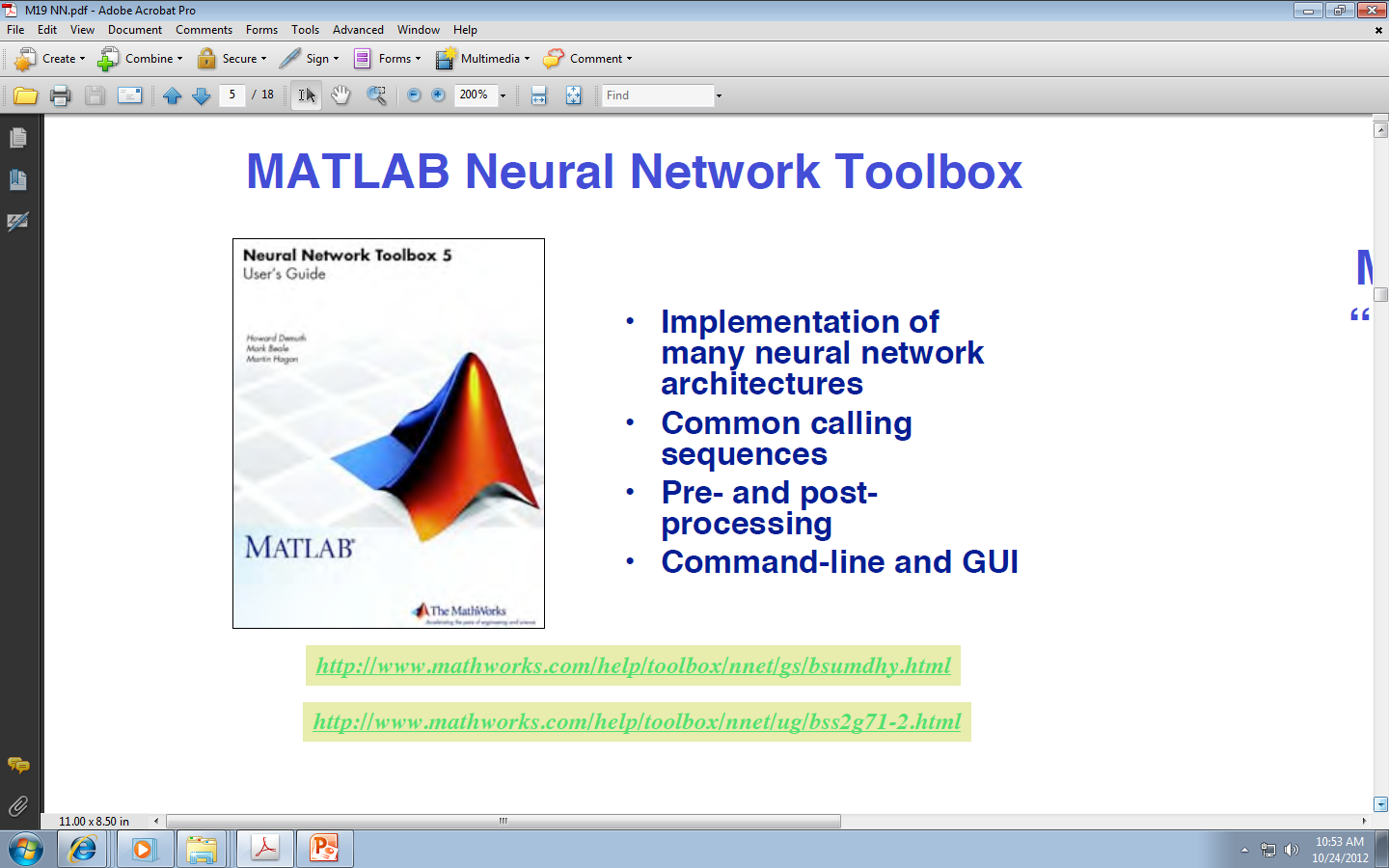 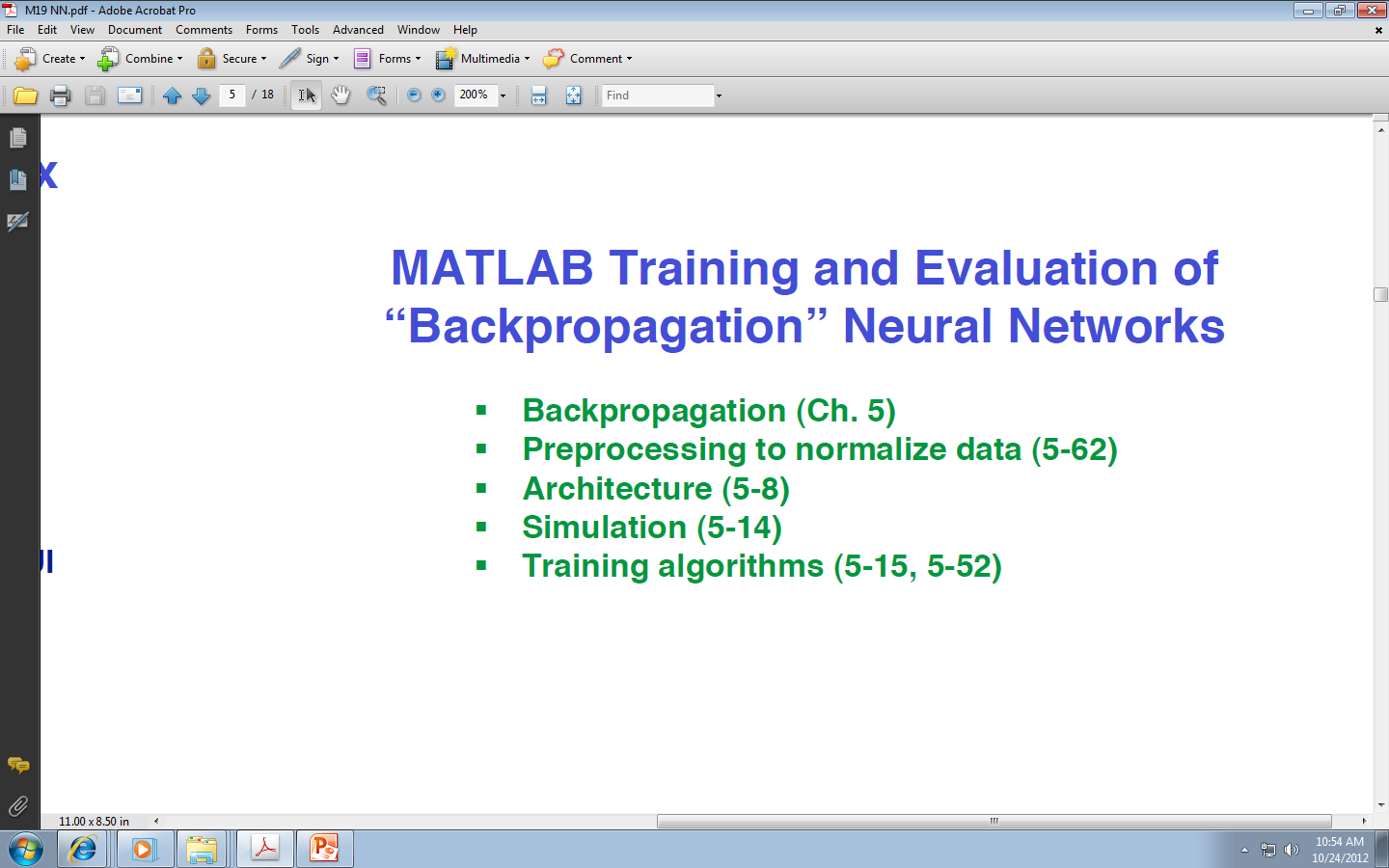 Matlab Program for NN Analysis
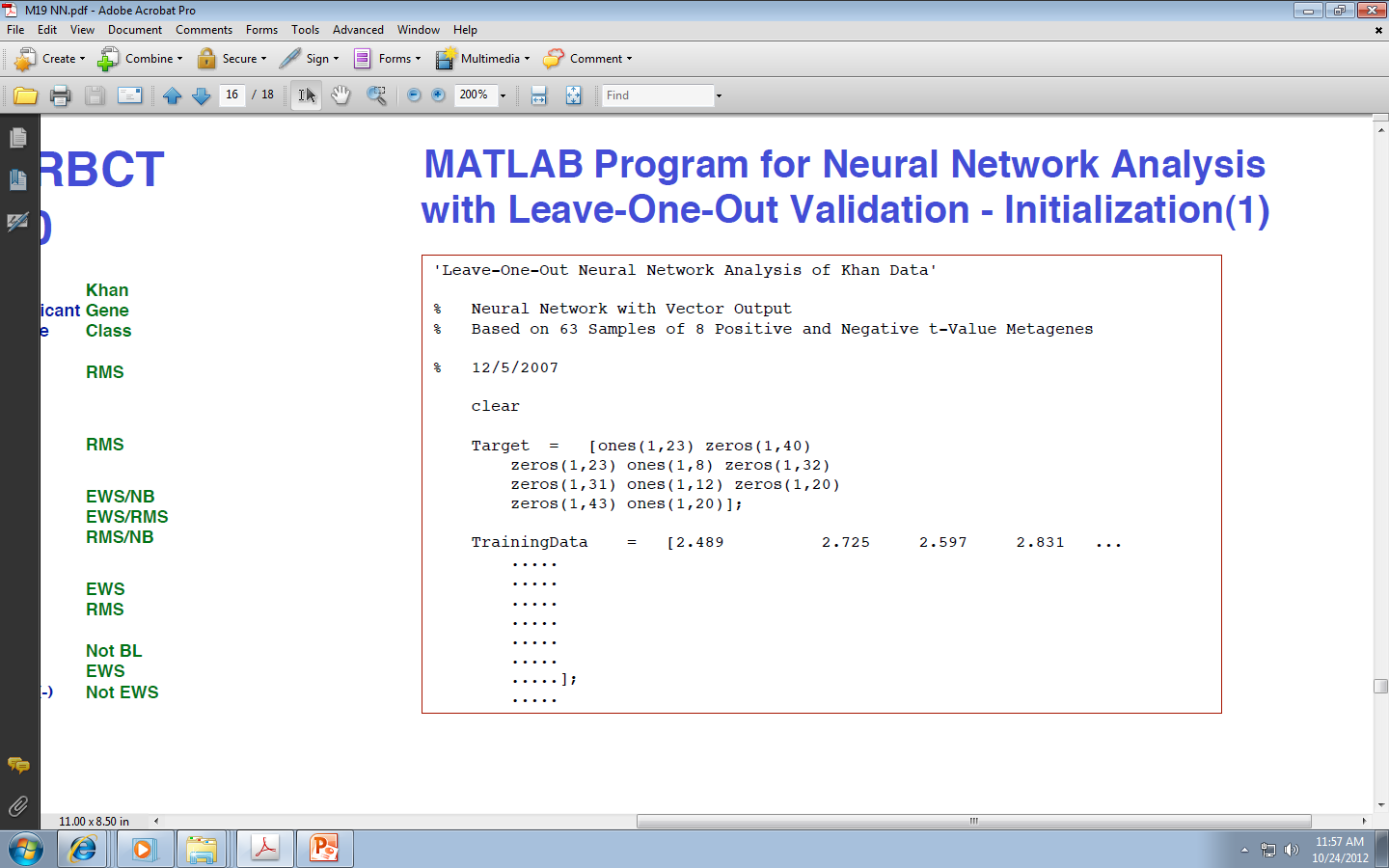 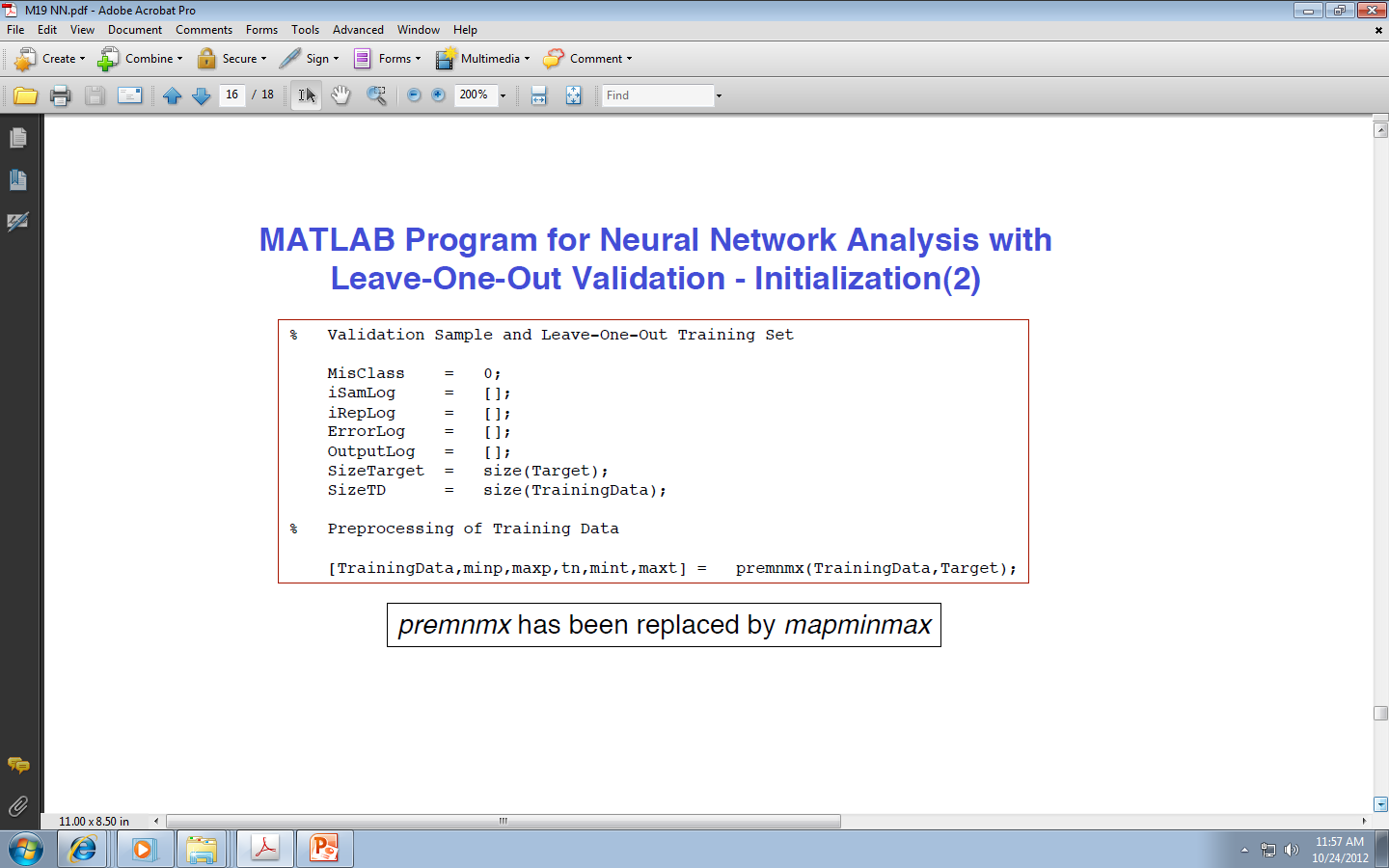 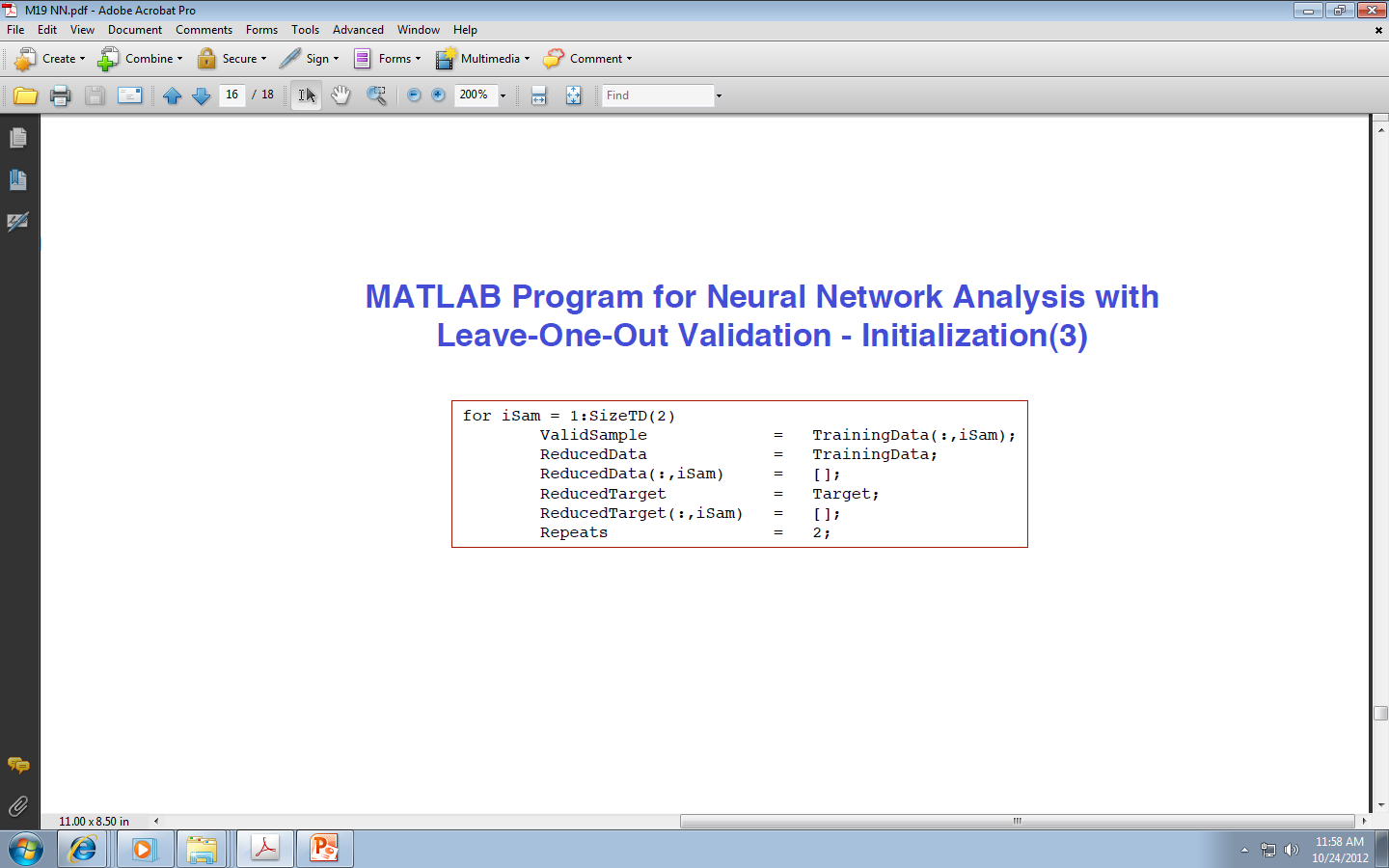 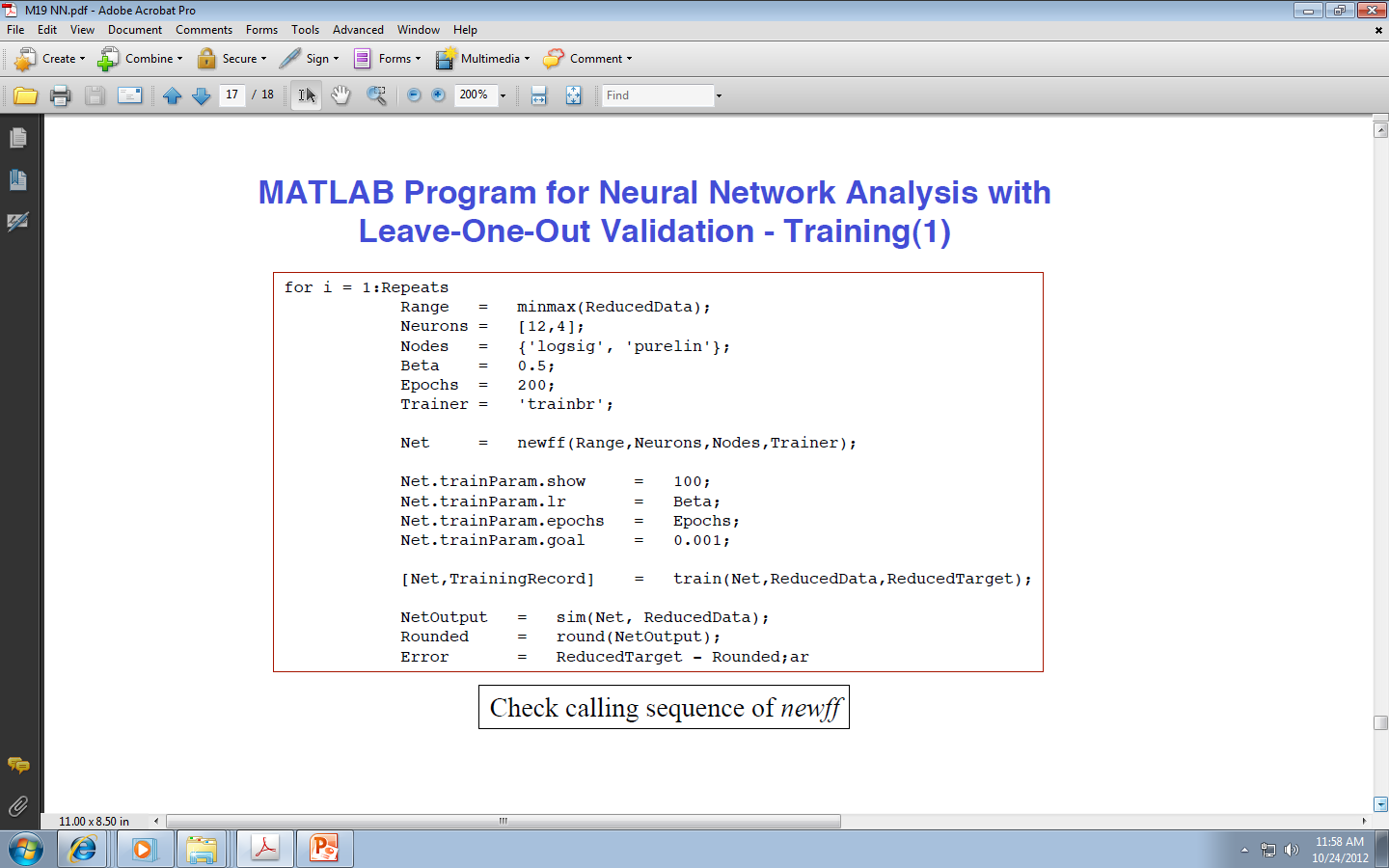 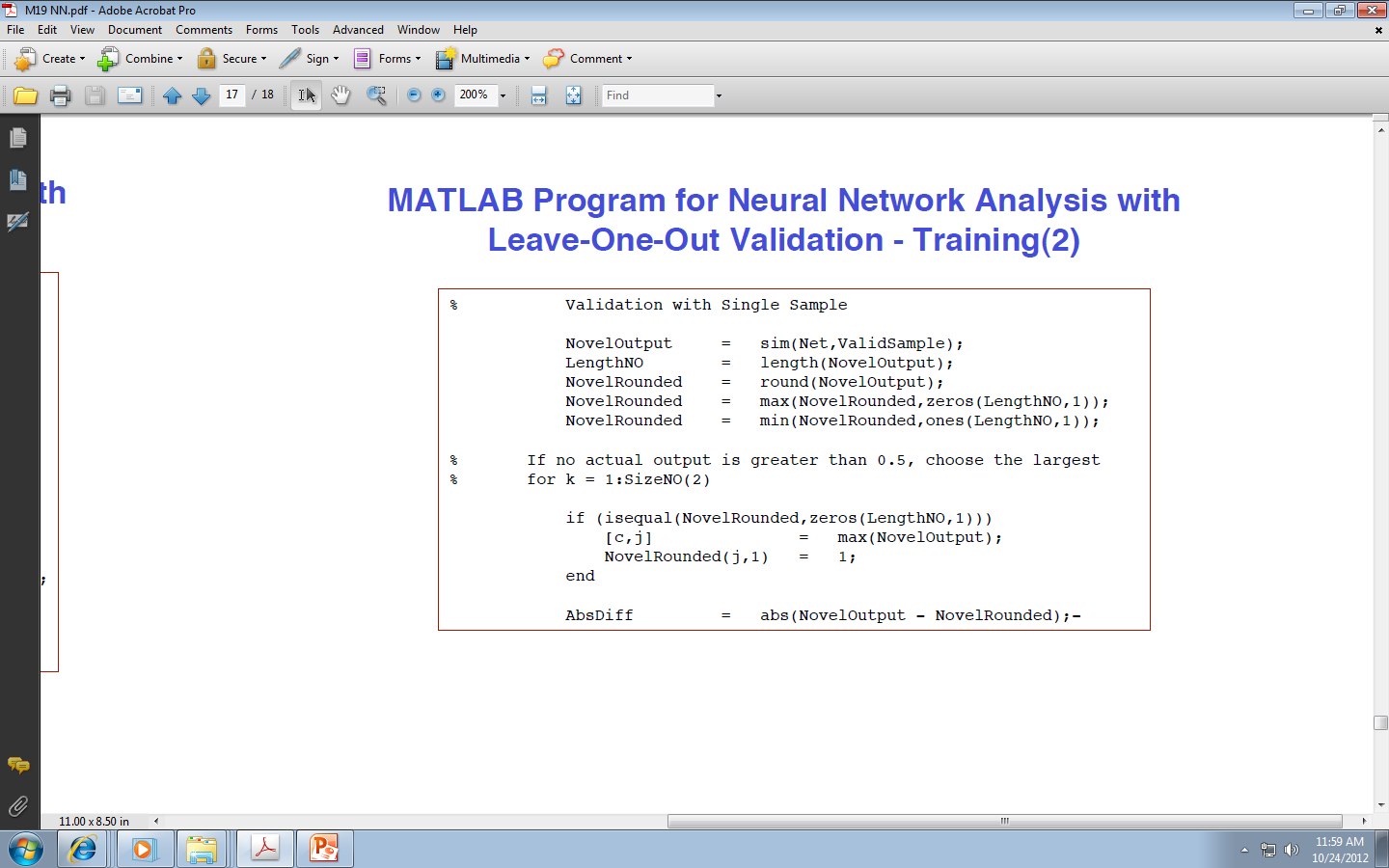 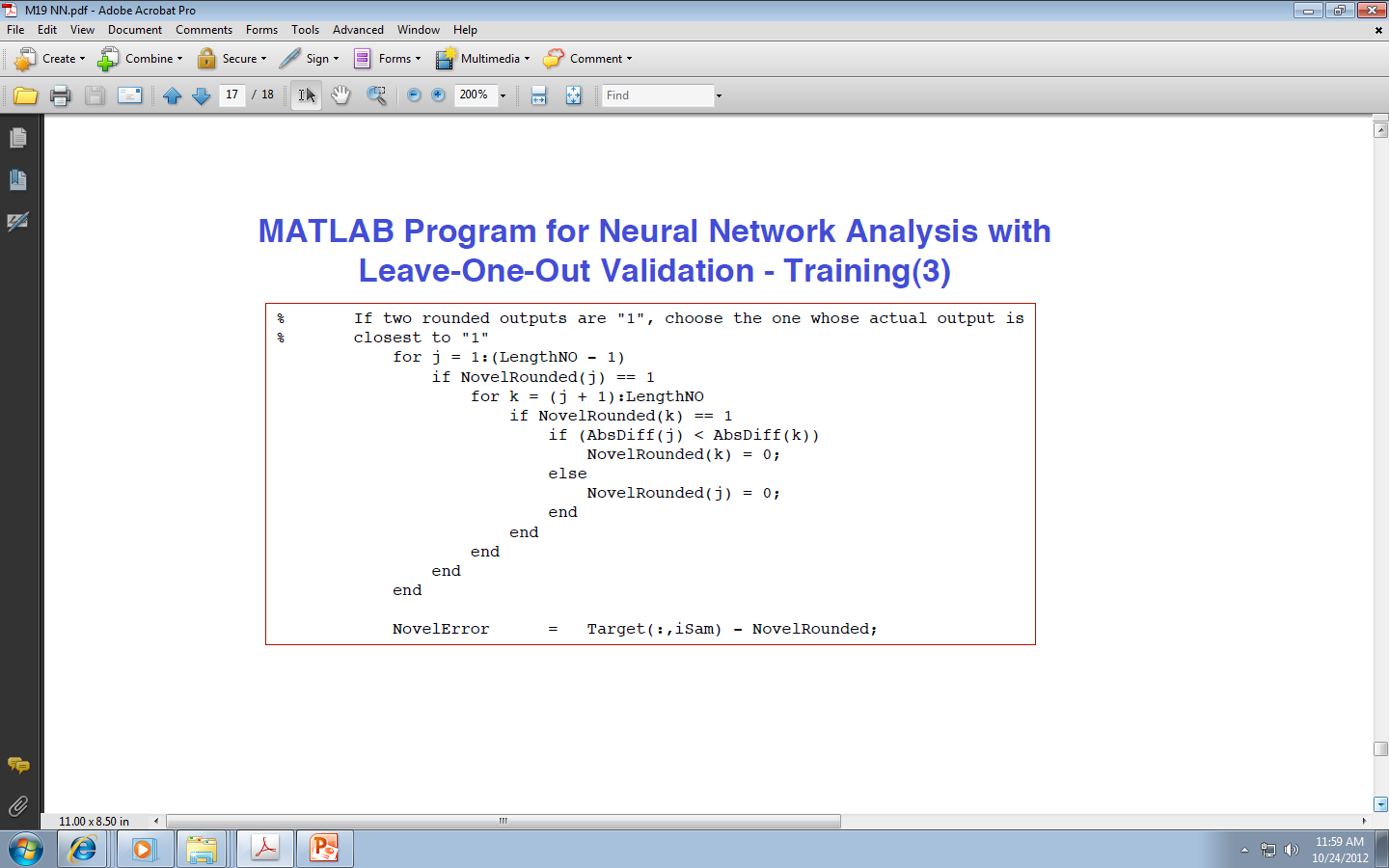 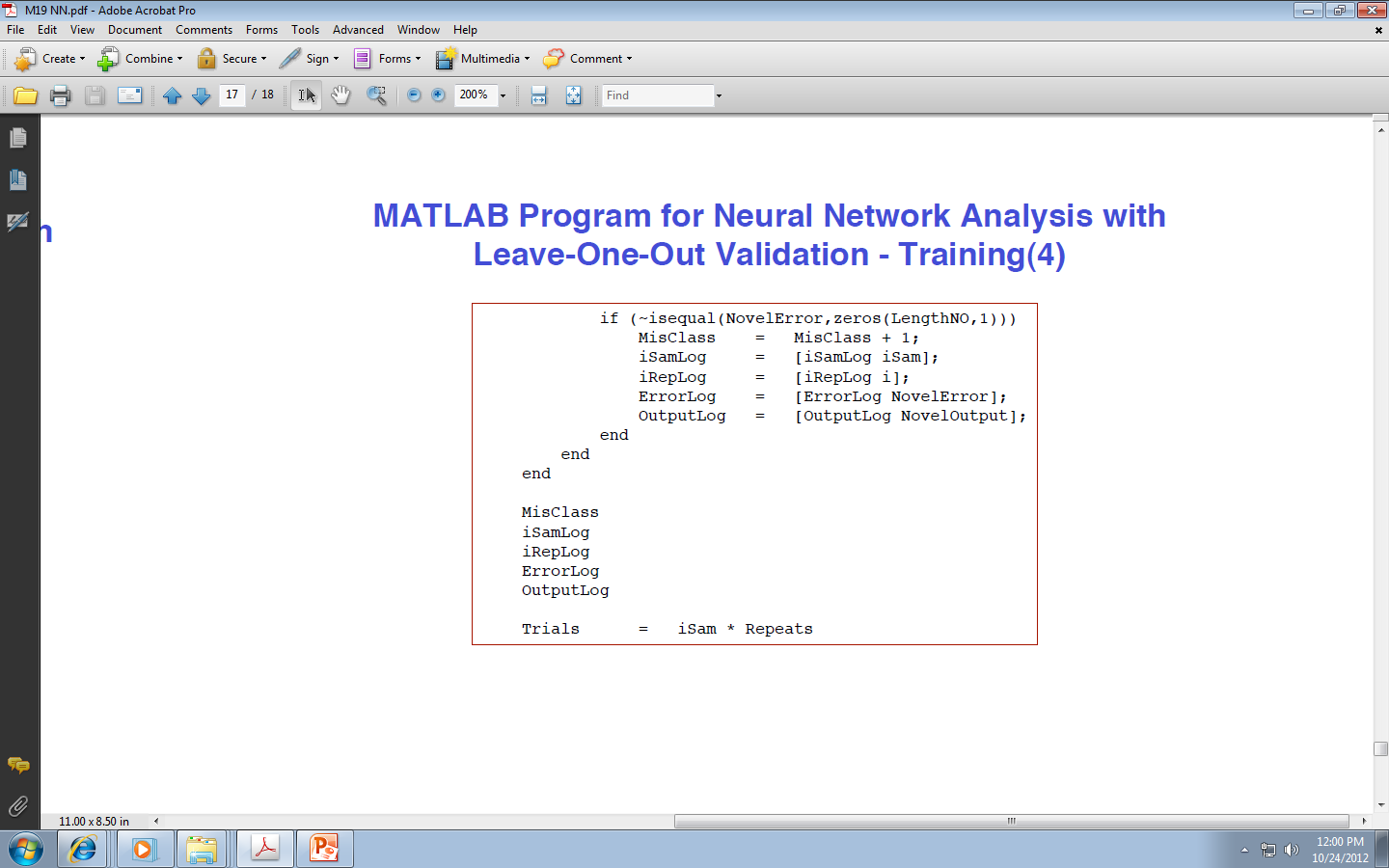 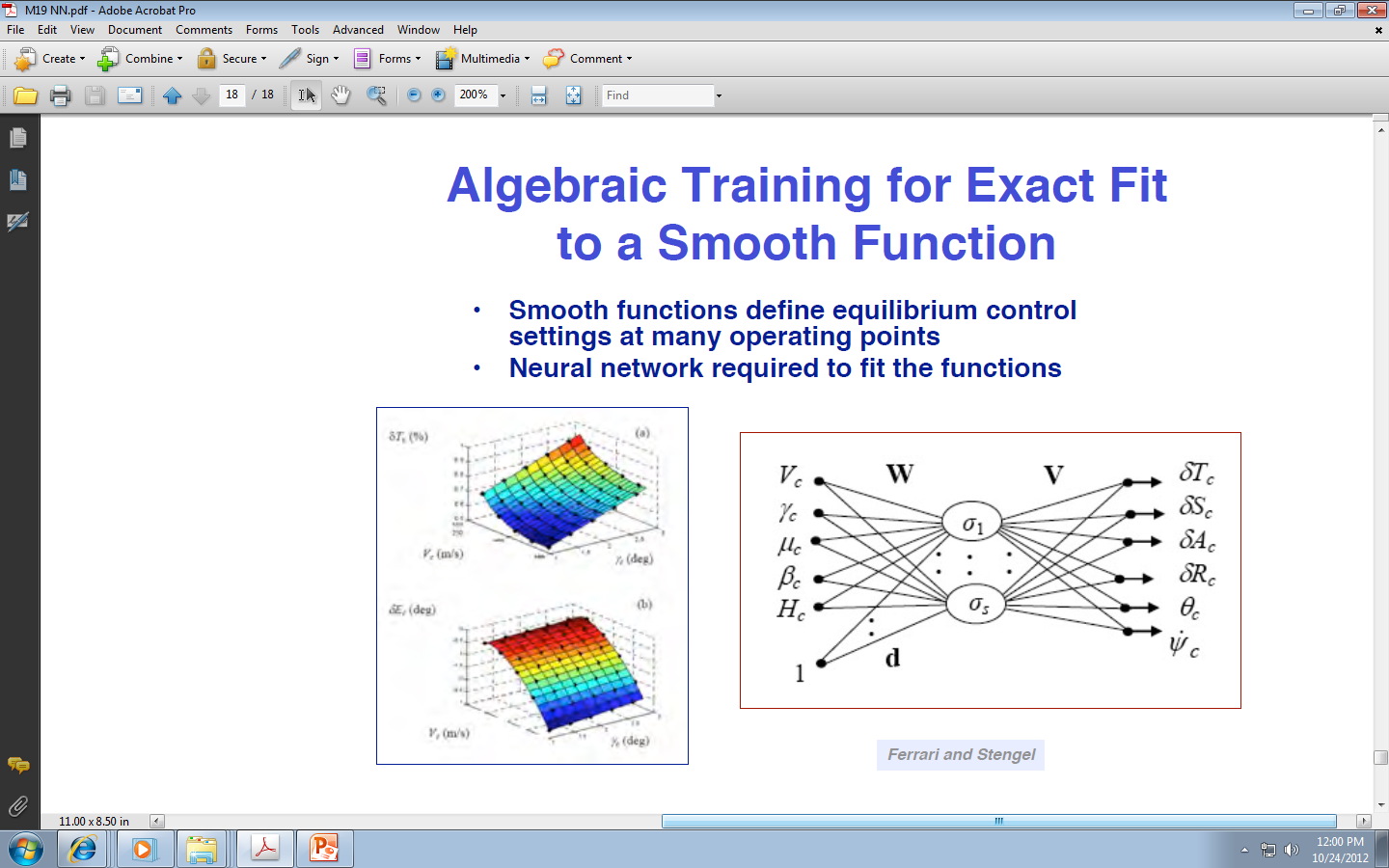 Algebraic Training of a
Neural Network
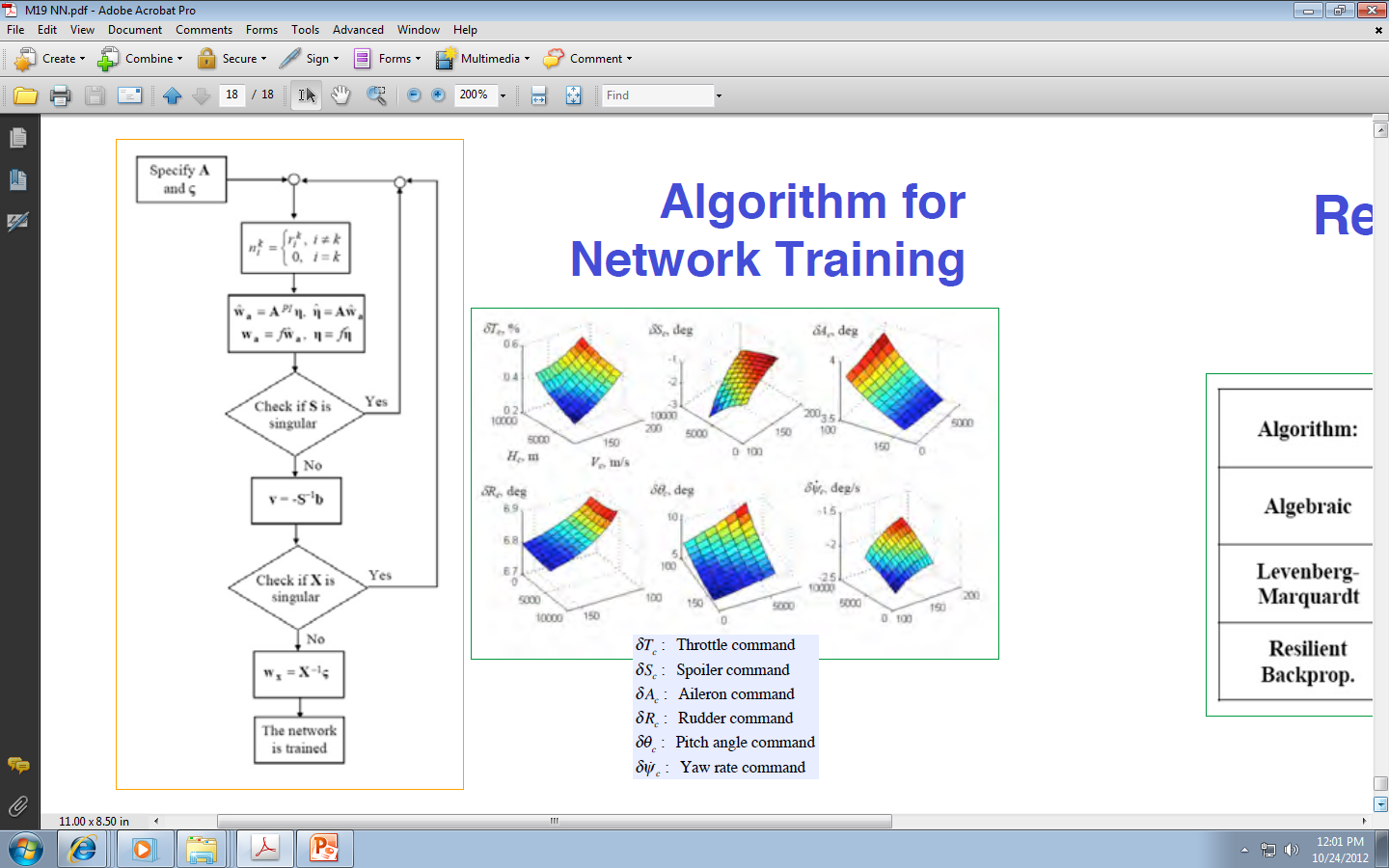 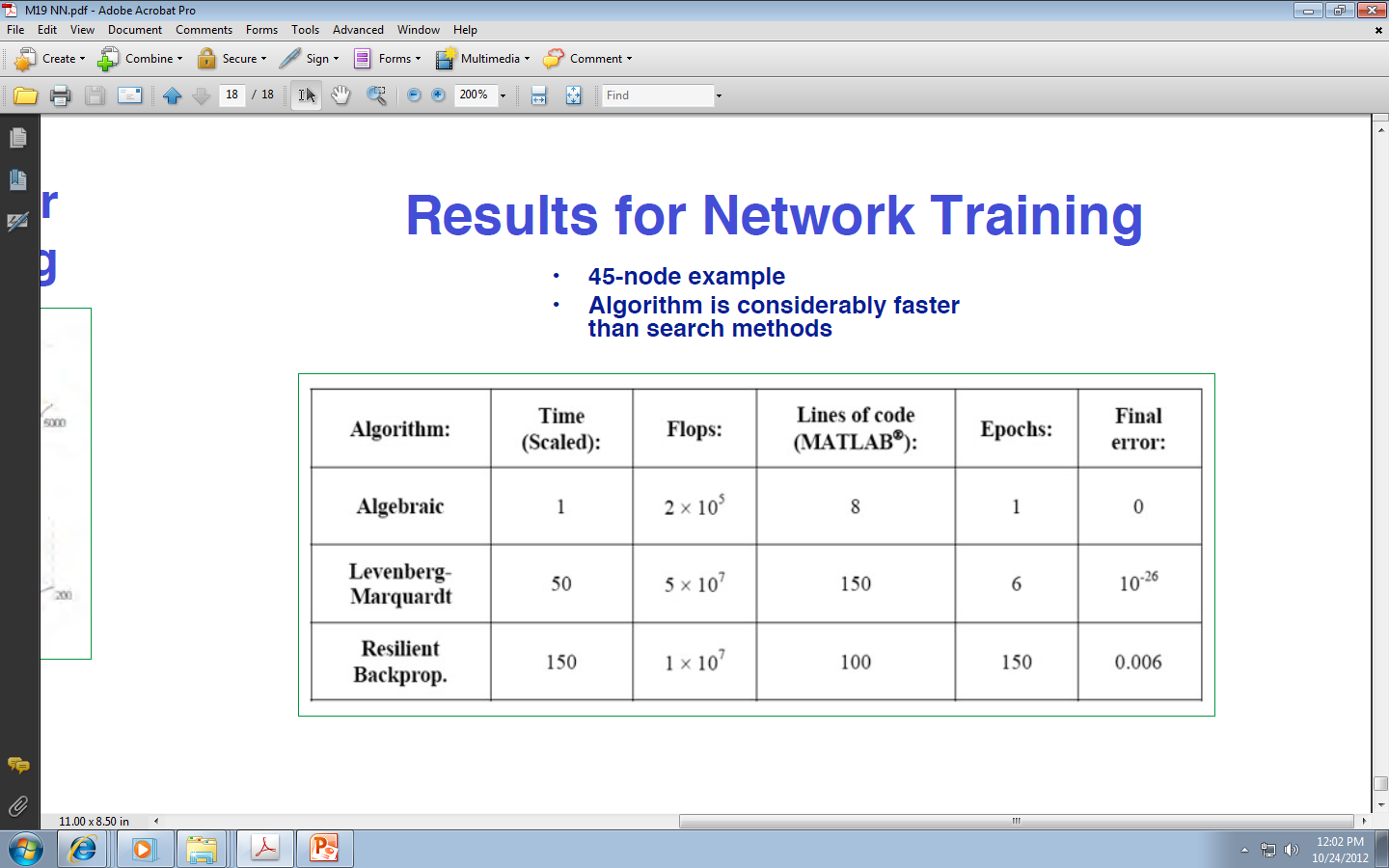 conclusions
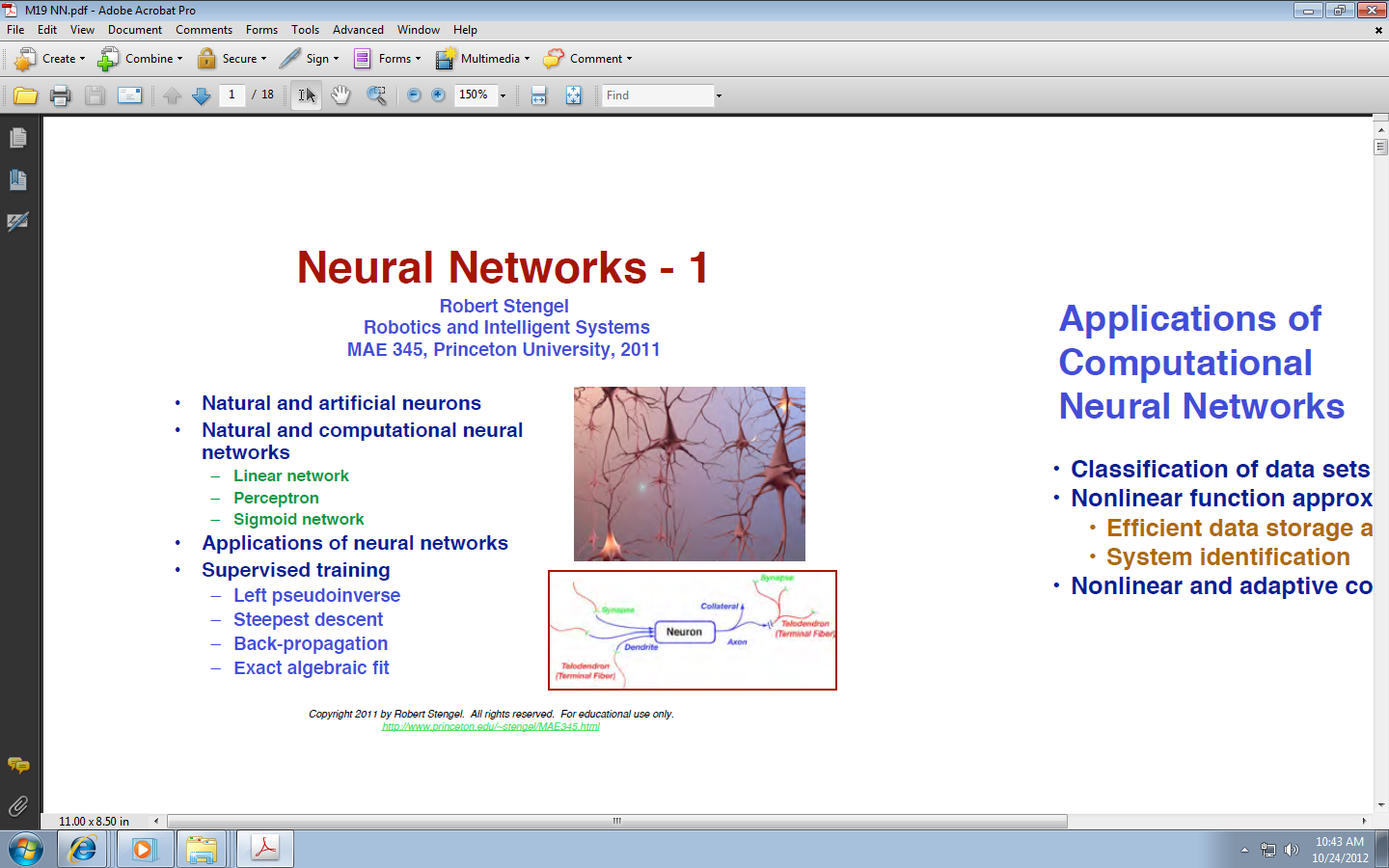